Министерство образования, науки и молодёжной политики
 Краснодарского края
Государственное автономное профессиональное 
образовательное учреждение Краснодарского края 
«Лабинский аграрный техникум»
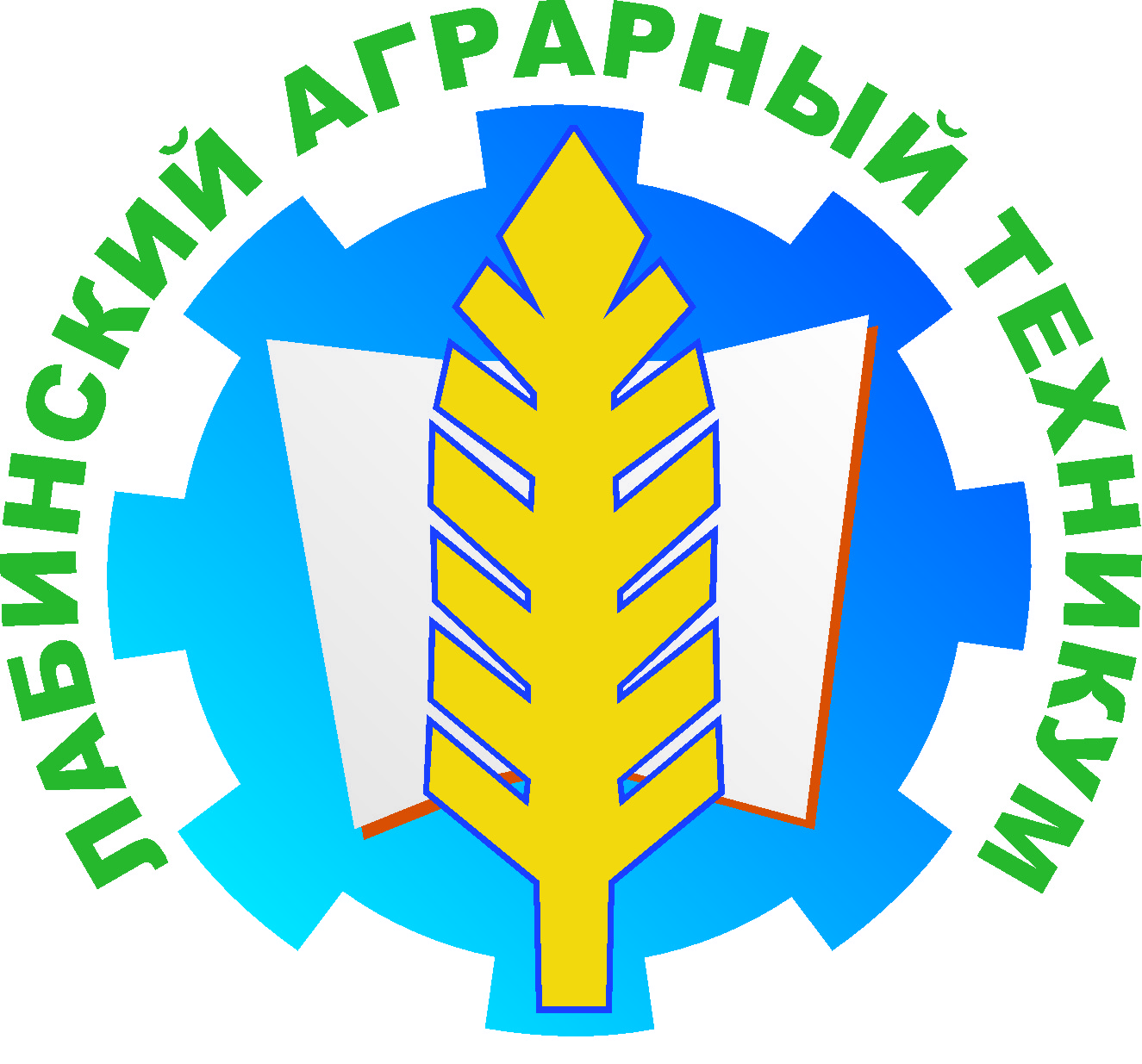 Отчет 
о реализации проекта (КИП-2016)
за 2019 год

«Модель сетевого взаимодействия «школа-техникум-предприятие» в рамках создания профориентационного аграрного кластера»
1
Элементы инновационной образовательной программы
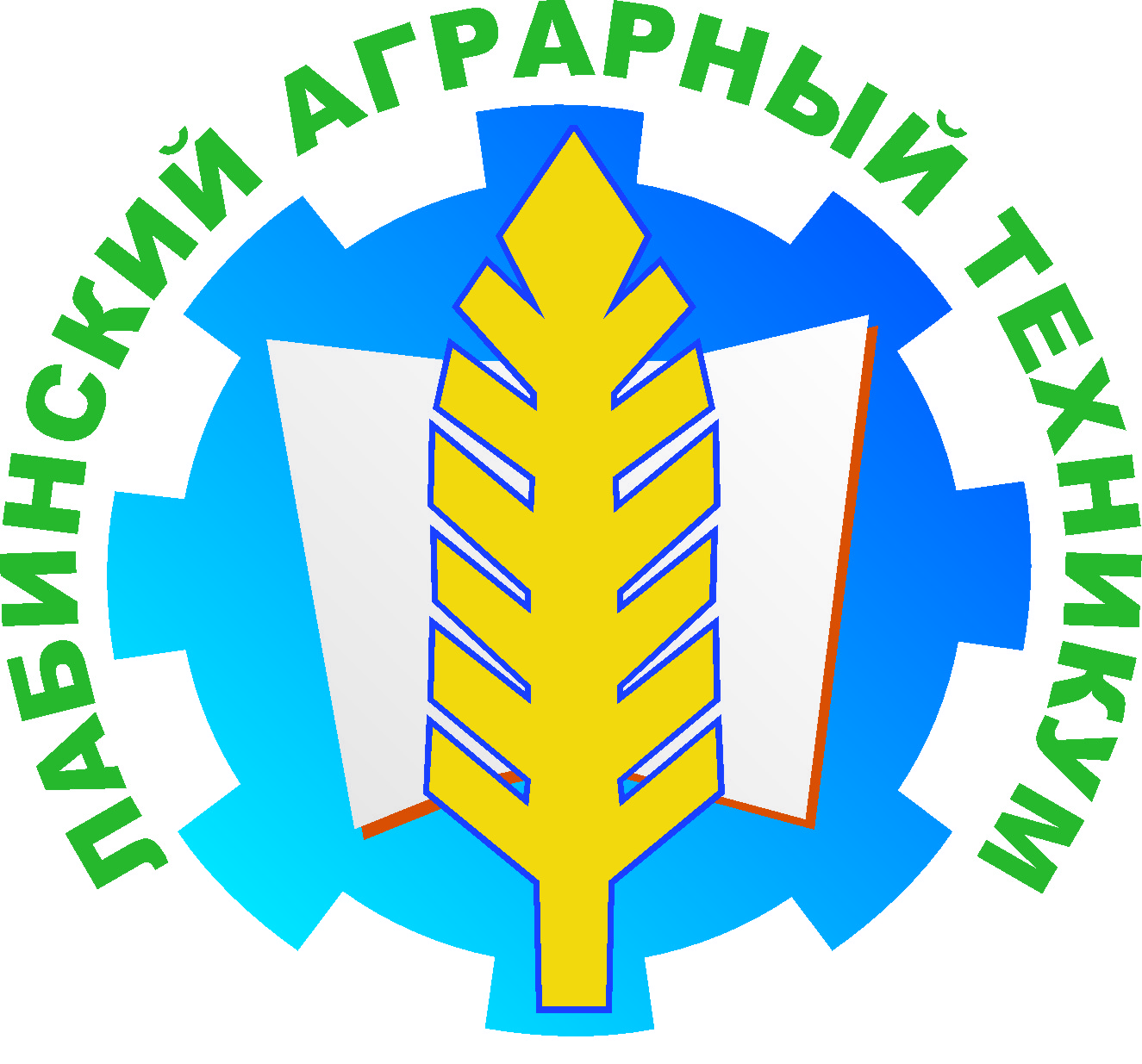 Предмет:
Формирование профессиональной направленности обучающихся в рамках программы «школа – техникум – предприятие»
Цель программы:
Создание условий для координации потребностей предприятий региона в кадрах определенного уровня профессиональной подготовки и возможность каждого обучающегося освоить определённый уровень профессии и специальности в рамках единой кластерной среды
Задачи программы:
Выявление основных компонентов модели интеграции профессионального и общего образования при организации системы аграрного кластера в Лабинском и близлежащих  районов, определить их преемственность и взаимосвязь
Модель сетевого взаимодействия  «школа-техникум-предприятие» в рамках создания профориентационного аграрного кластера
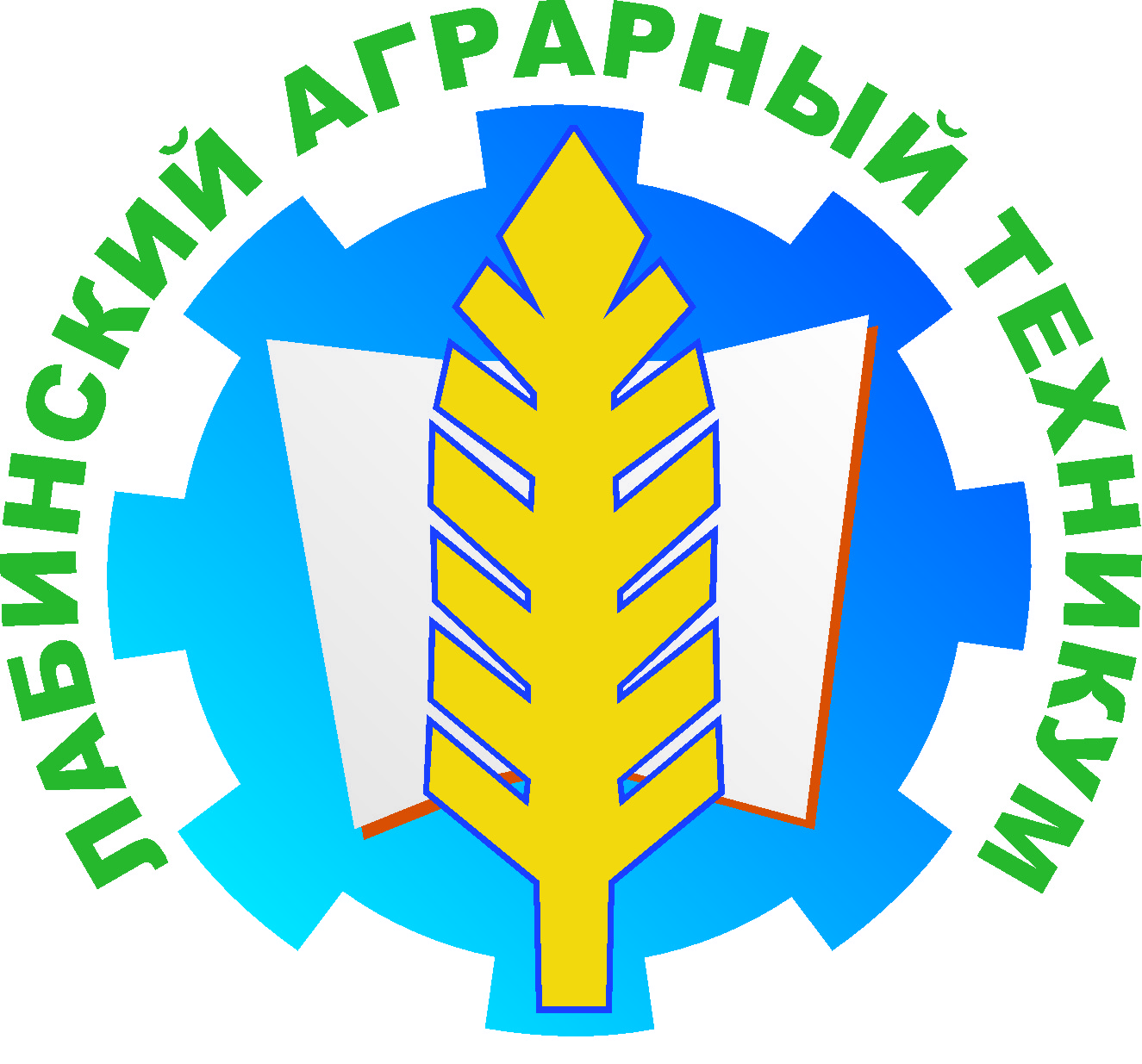 Предприятия аграрного кластера Лабинского района
Управление образования Лабинского, Мостовского районов
Участники сетевого взаимодействия
Социально-экономическое
но
ПРОСТРАНСТВО
Школы
ЦЕНТР ПРОФЕССИОНАЛЬНОЙ ОРИЕНТАЦИИ  И СОДЕЙСТВИЯ ТРУДОУСТРОЙСТВУ ВЫПУСКНИКОВ
Центр занятости населения
Высшие образовательные учреждения
Эколого-биологический центр
 г. Лабинска
ПРОСТРАНСТВО
Зарегистрированный союз «АграрКонтакте Интернациональ» 
г.Штутгарт (Германия)
Дома детского творчества 
г. Лабинска, п. Мостовского и ст. Ярославской
Информационно-
технологическое
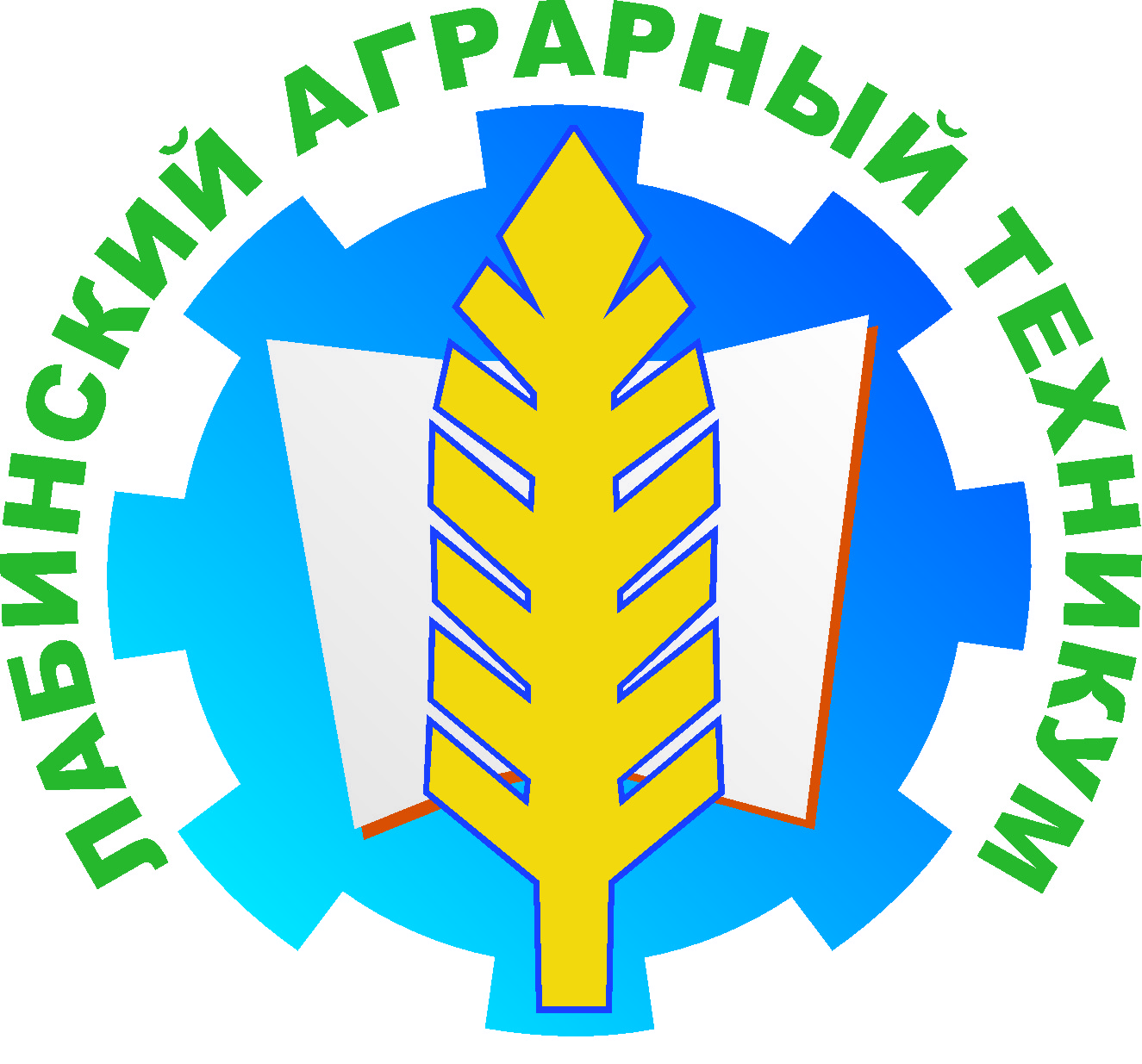 Соответствие задачам федеральной и региональной образовательной политики
IV ступень
Социально-экономическое пространство
Эффективное трудоустройство
III ступень
Базовый уровень СПО+ДПО
II ступень
НПО + ДПО
Социально-экономическое пространство
I ступень
Предпрофильное образование 
(7-9кл.)
4
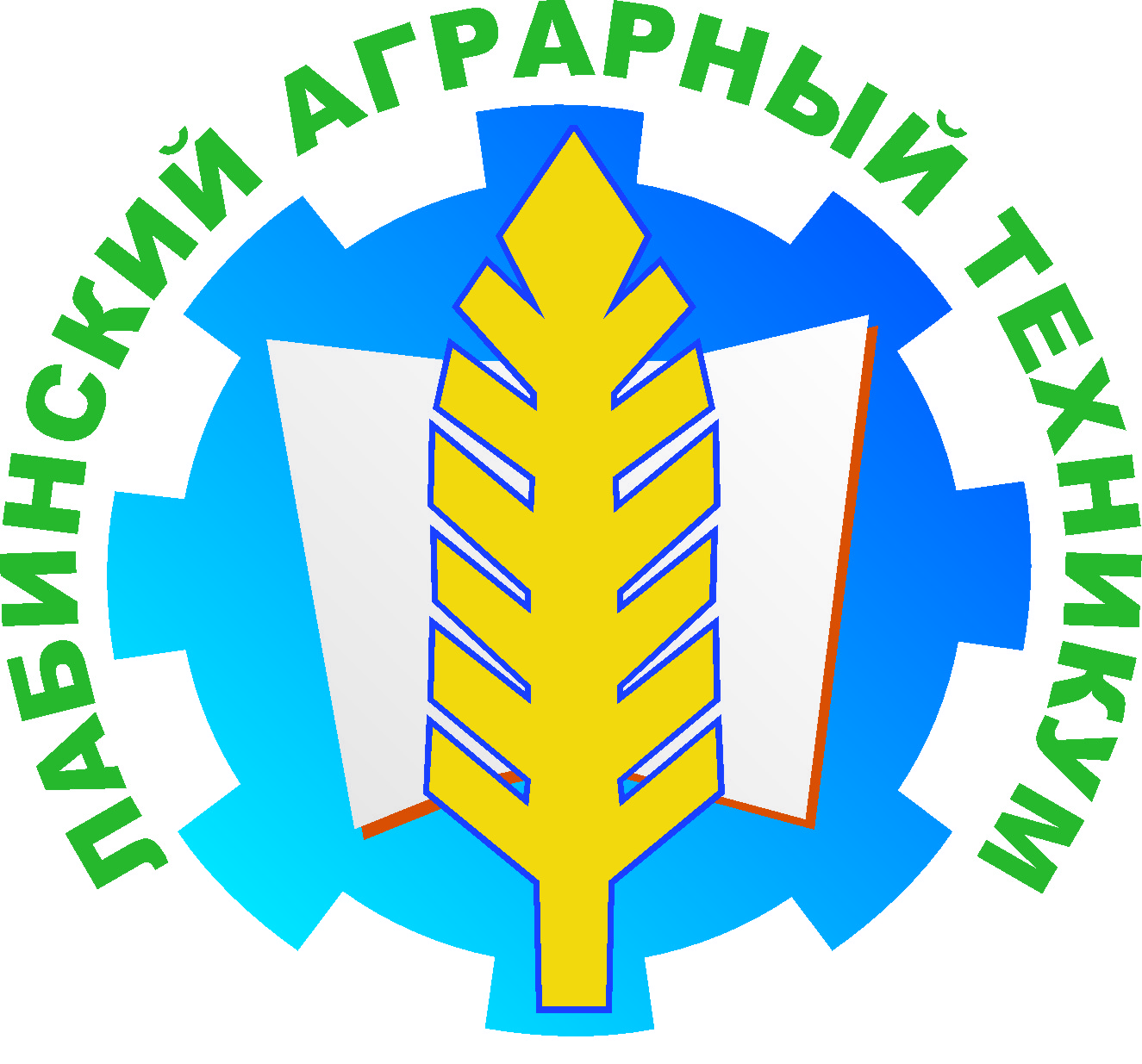 Заключение 
3-х сторонних договоров 
«Предприятие АПК - ГАПОУ КК ЛАТ - Родители школьников»
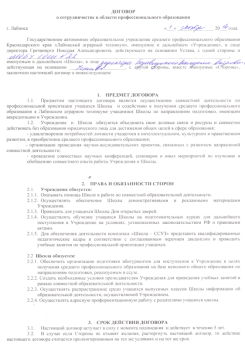 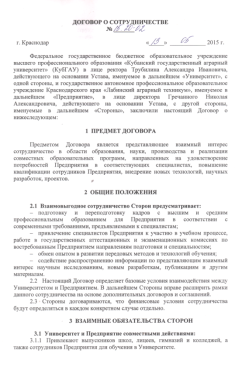 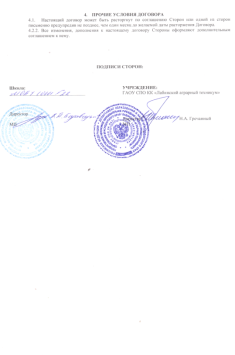 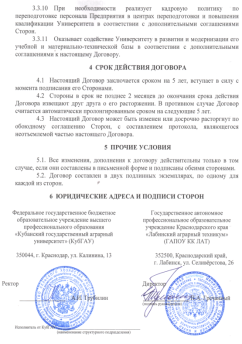 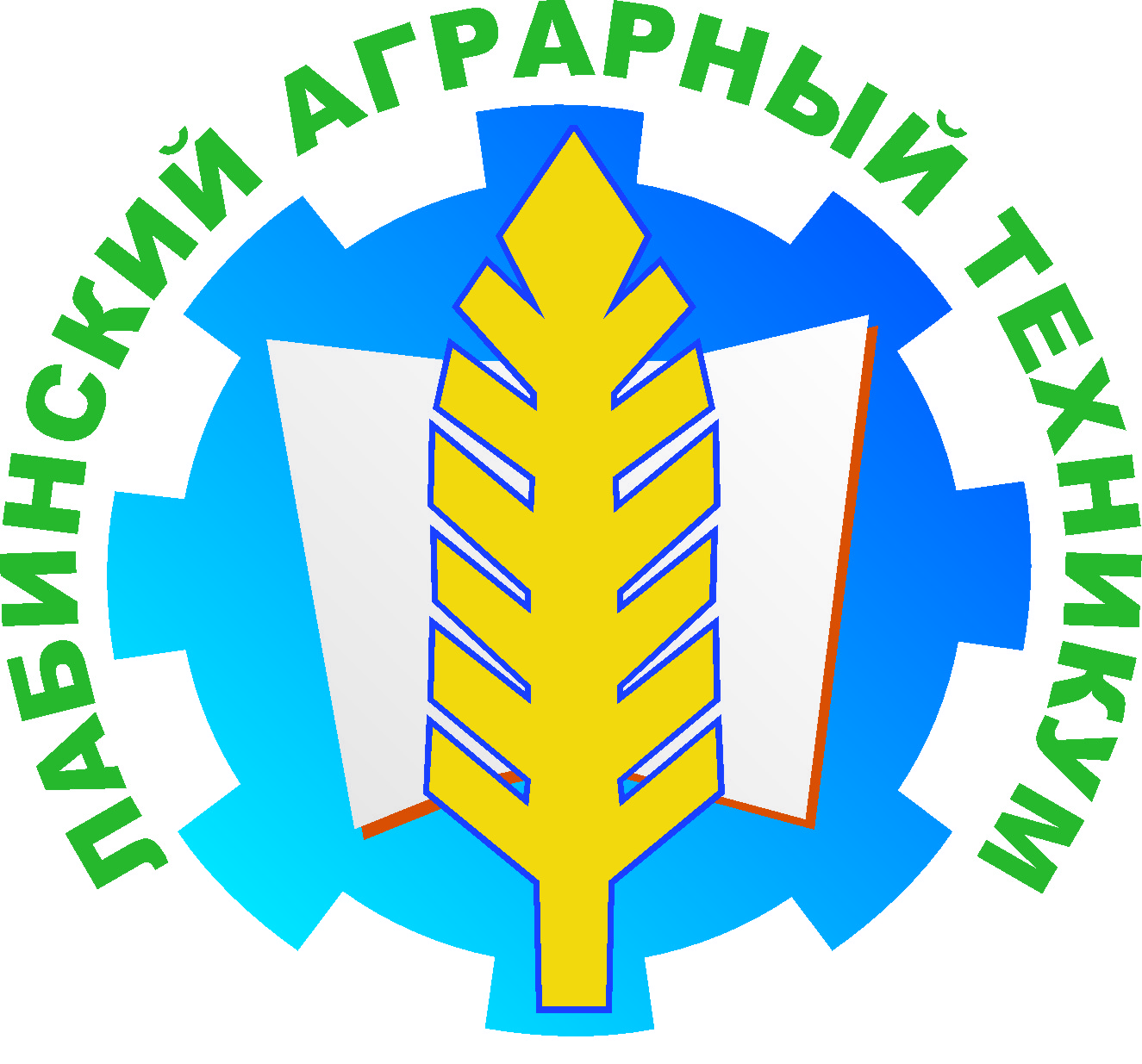 Организация сетевого взаимодействия
Договора о сетевом взаимодействии:
Договор о сотрудничестве в сфере профессионального образования и подготовки кадров ООО «Управляющая компания Агрохолдинг «Кубань», Усть-Лабинский район – генеральный директор Рогозин Леонид Викторович
Договор о сотрудничестве в сфере профессионального образования и подготовки кадров
АО фирма «Агрокомплекс» им. Н.И. Ткачева (ст. Выселки Краснодарский край) - генеральный директор Хворостина Евгений Николаевич
Договор о сотрудничестве в сфере профессионального образования и подготовки кадров ООО АФ «Сельхозобъединение-Галан»  (ст. Константиновская, Курганинский район) – генеральный директор Галенко Николай Петрович
Результаты деятельности КИП
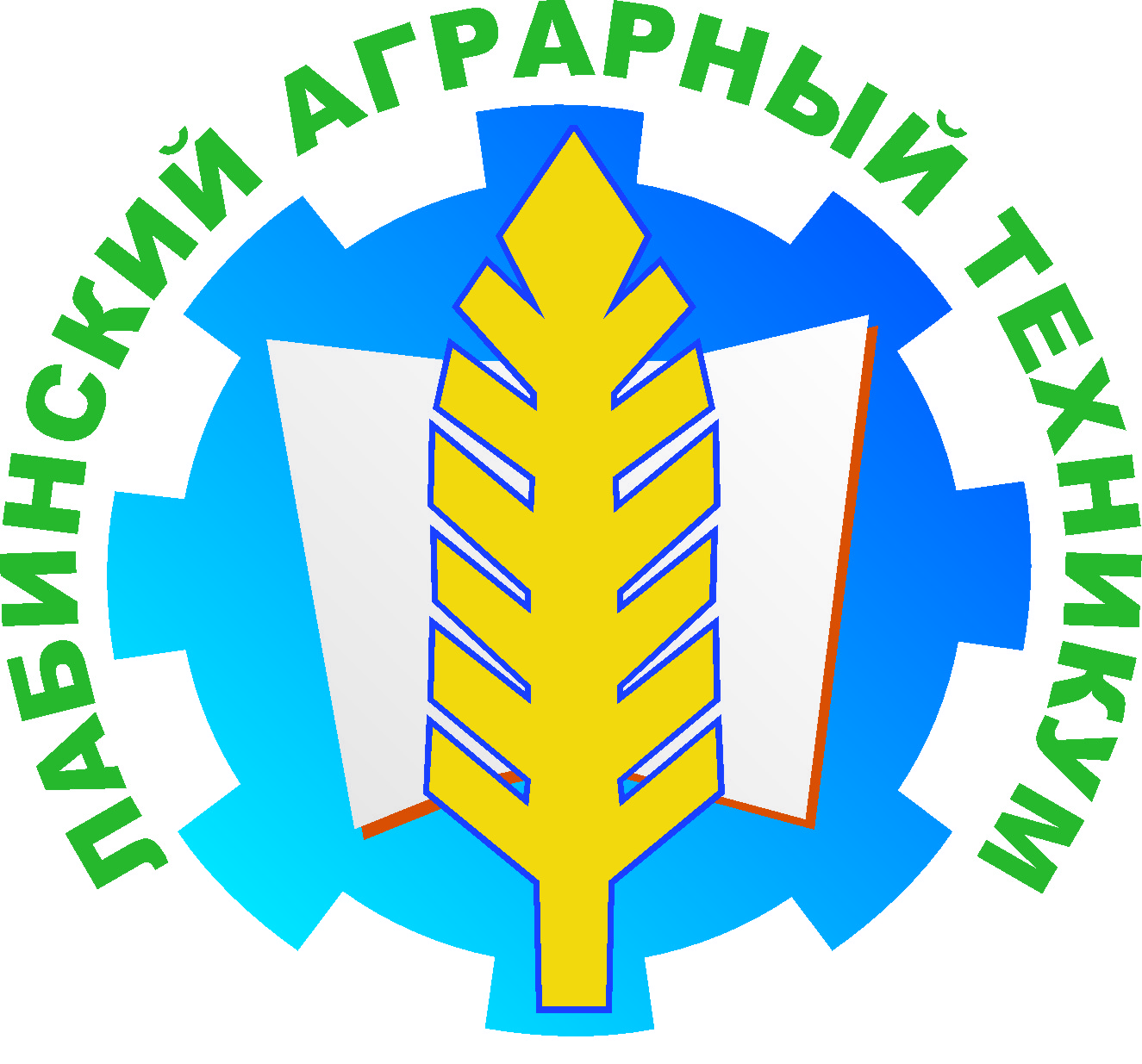 Сетевое взаимодействие 
«МАОУ СОШ № 13,14,15
-ГАПОУ КК ЛАТ 
     - предприятие ООО «Сельхозобъединение-Галан» Курганинского района»
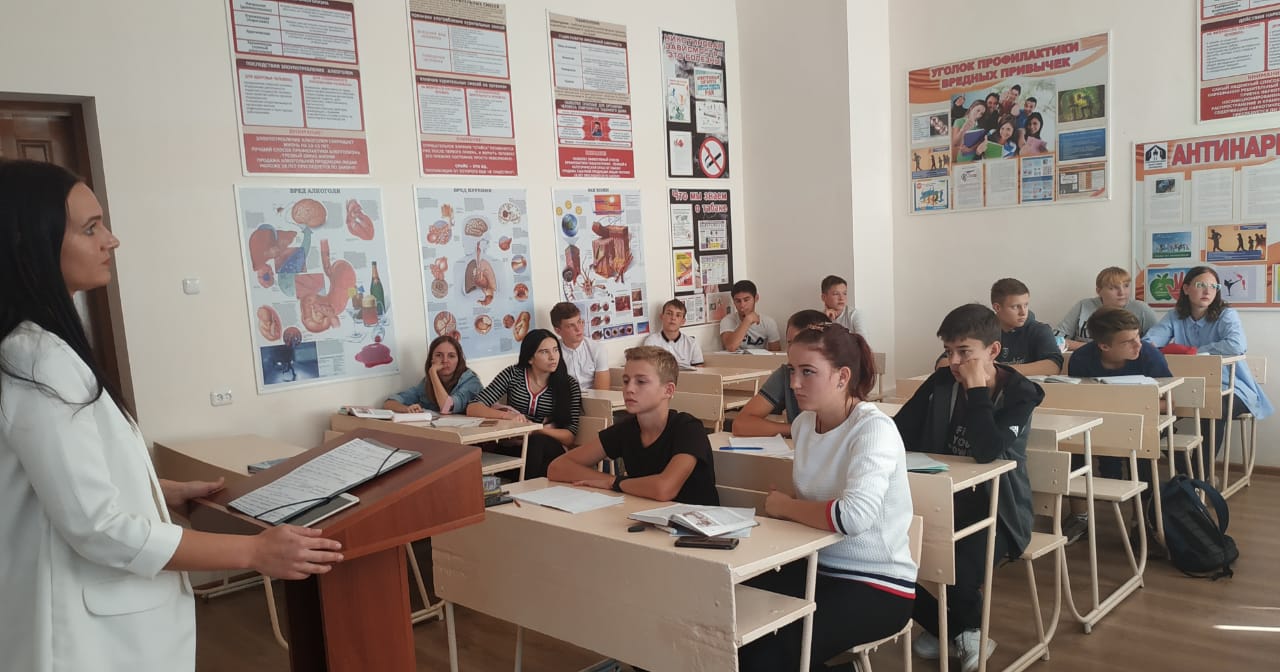 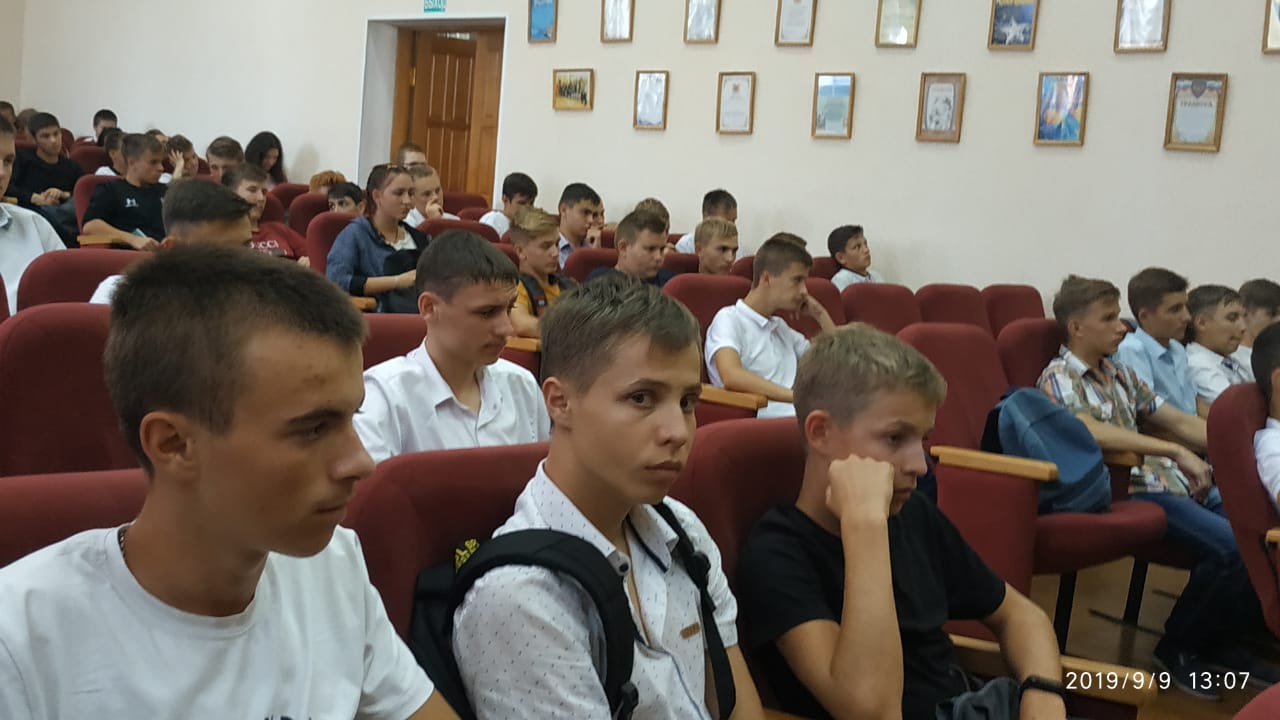 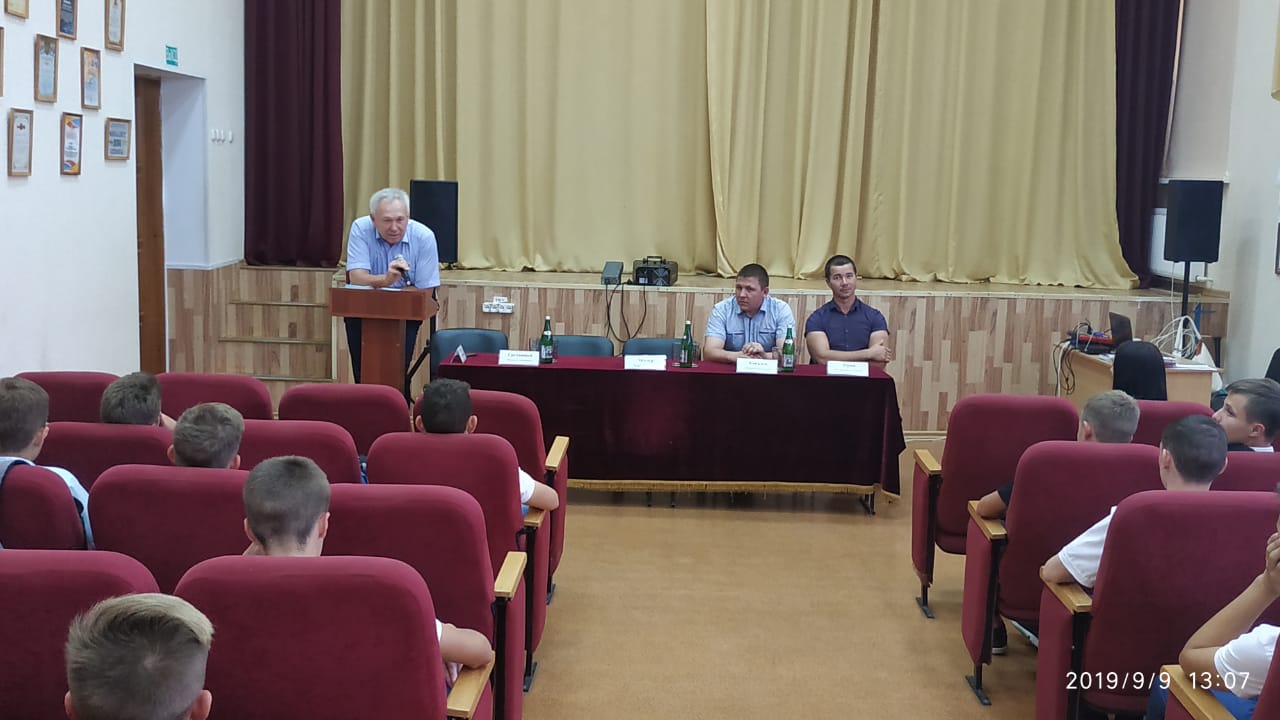 День открытых дверей для работодателей и школьников
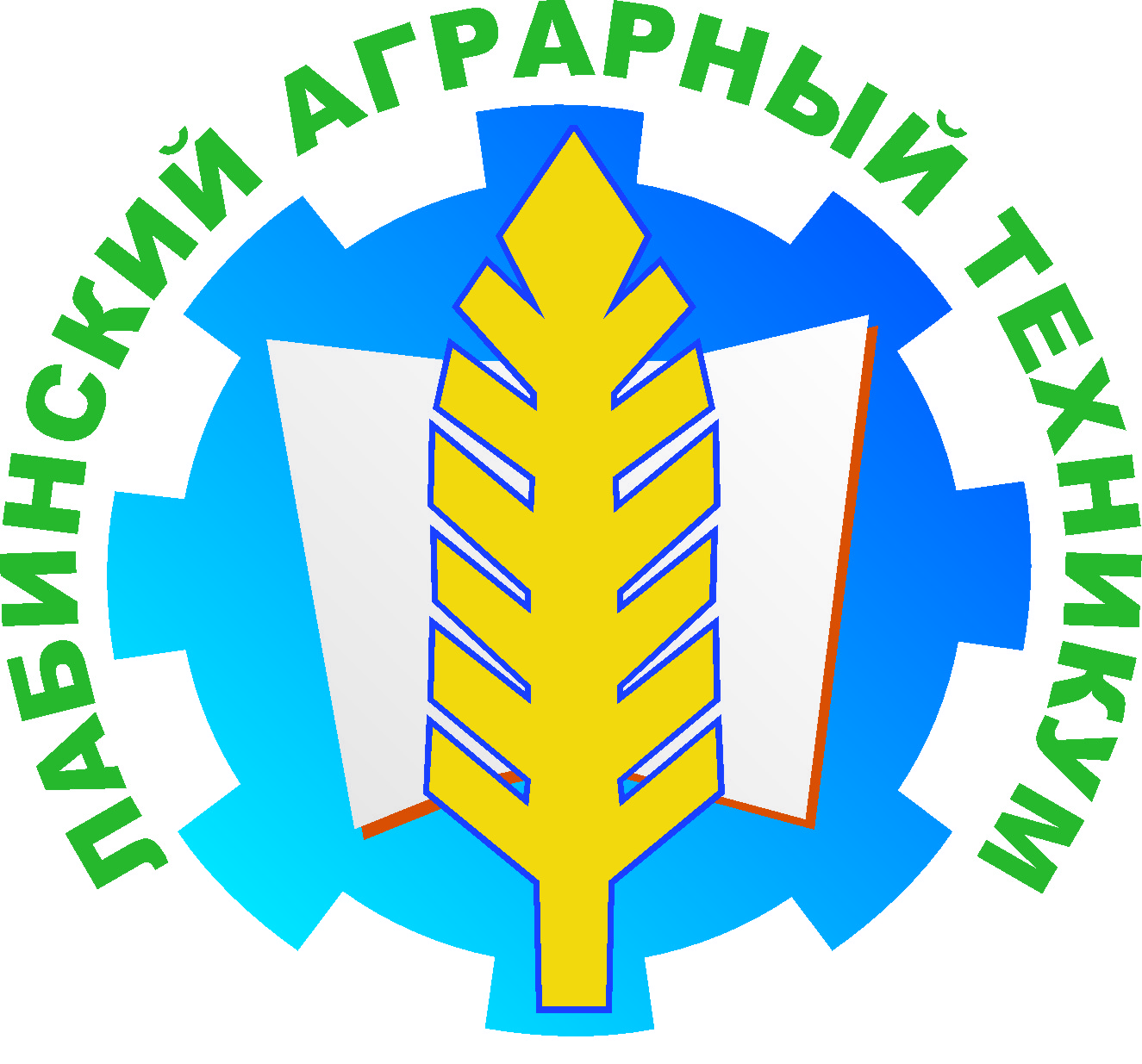 Инновационность
МОДЕЛЬ ИННОВАЦИОННОЙ СИСТЕМЫ
«ШКОЛА-ТЕХНИКУМ-ПРЕДПРИЯТИЕ»
I подсистема
II подсистема
III подсистема
Подсистема профессиональной подготовки на всех ступенях обучения.  Сопровождение профессионального развития обучающихся
Подсистема профориентации выпускников техникума.
Работа по вопросам занятости и трудоустройству
Подсистема допрофессиональной подготовки старшеклассников и поступающих школьников на ступени допрофессиональной подготовки
СОЦИАЛЬНО-ЭКОНОМИЧЕСКОЕ ПРОСТРАНСТВО
РЫНОК ТРУДА И ОБРАЗОВАТЕЛЬНЫХ УСЛУГ В РАМКАХ 
АГРАРНОГО КЛАСТЕРА
Программа элективного курса 
«Агротехнологические
 и информационные технологии в сельском хозяйстве»
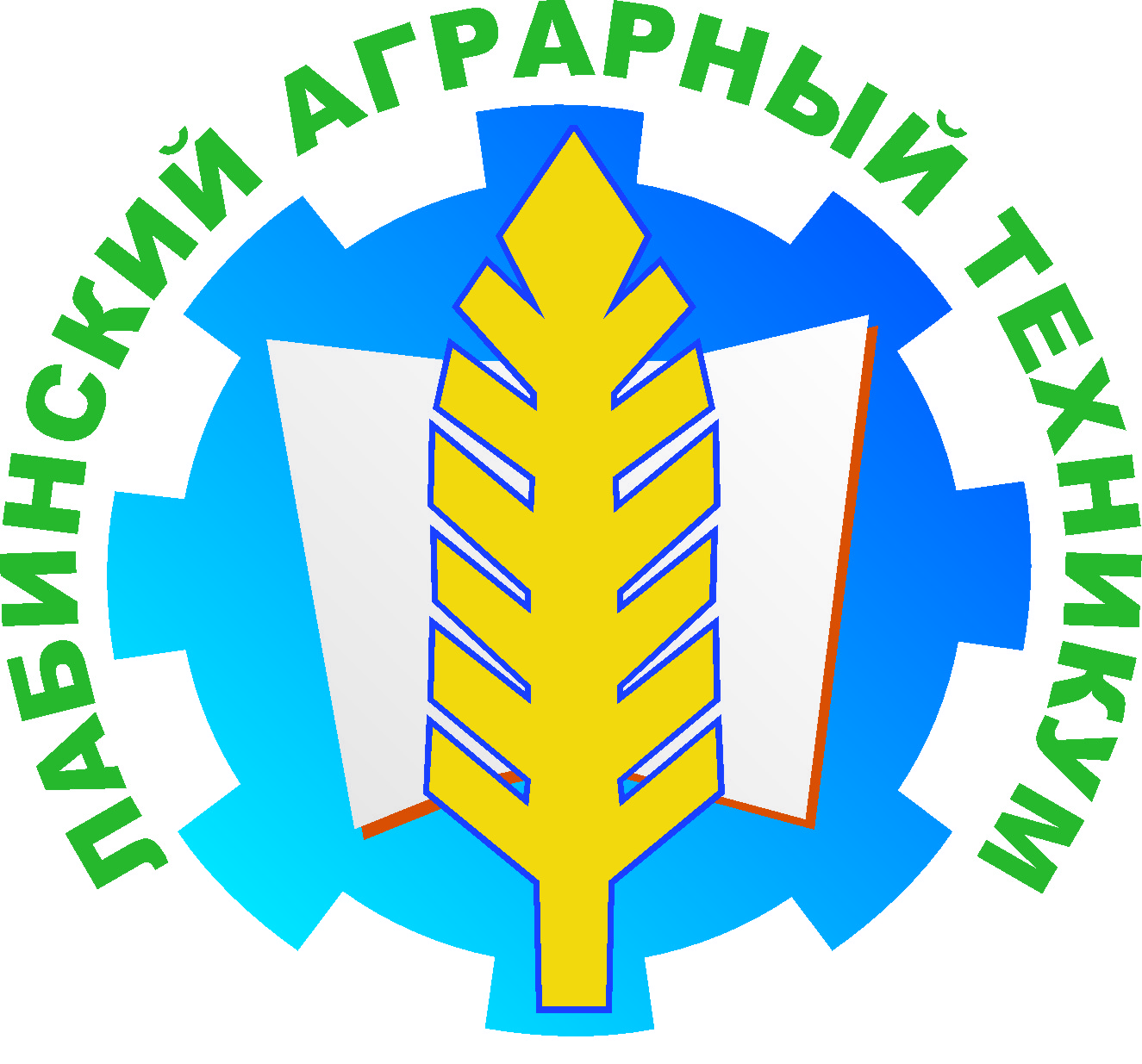 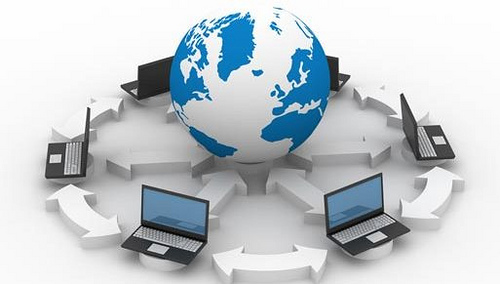 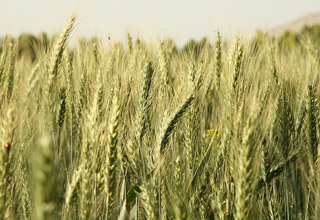 Растениеводство
Информационные технологии
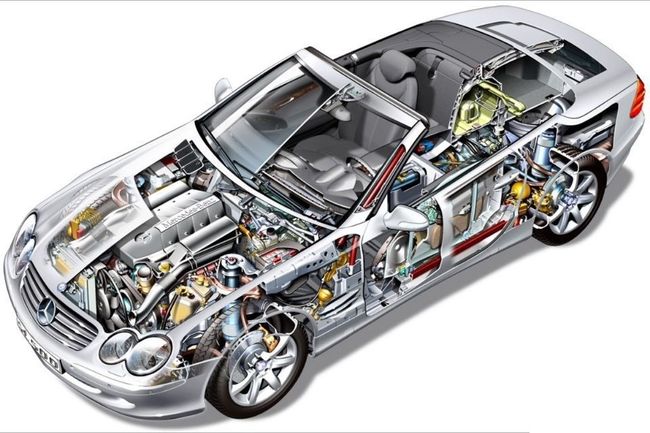 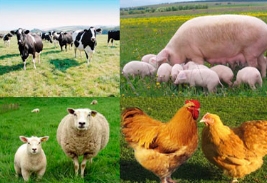 Устройство автомобилей
Животноводство
9
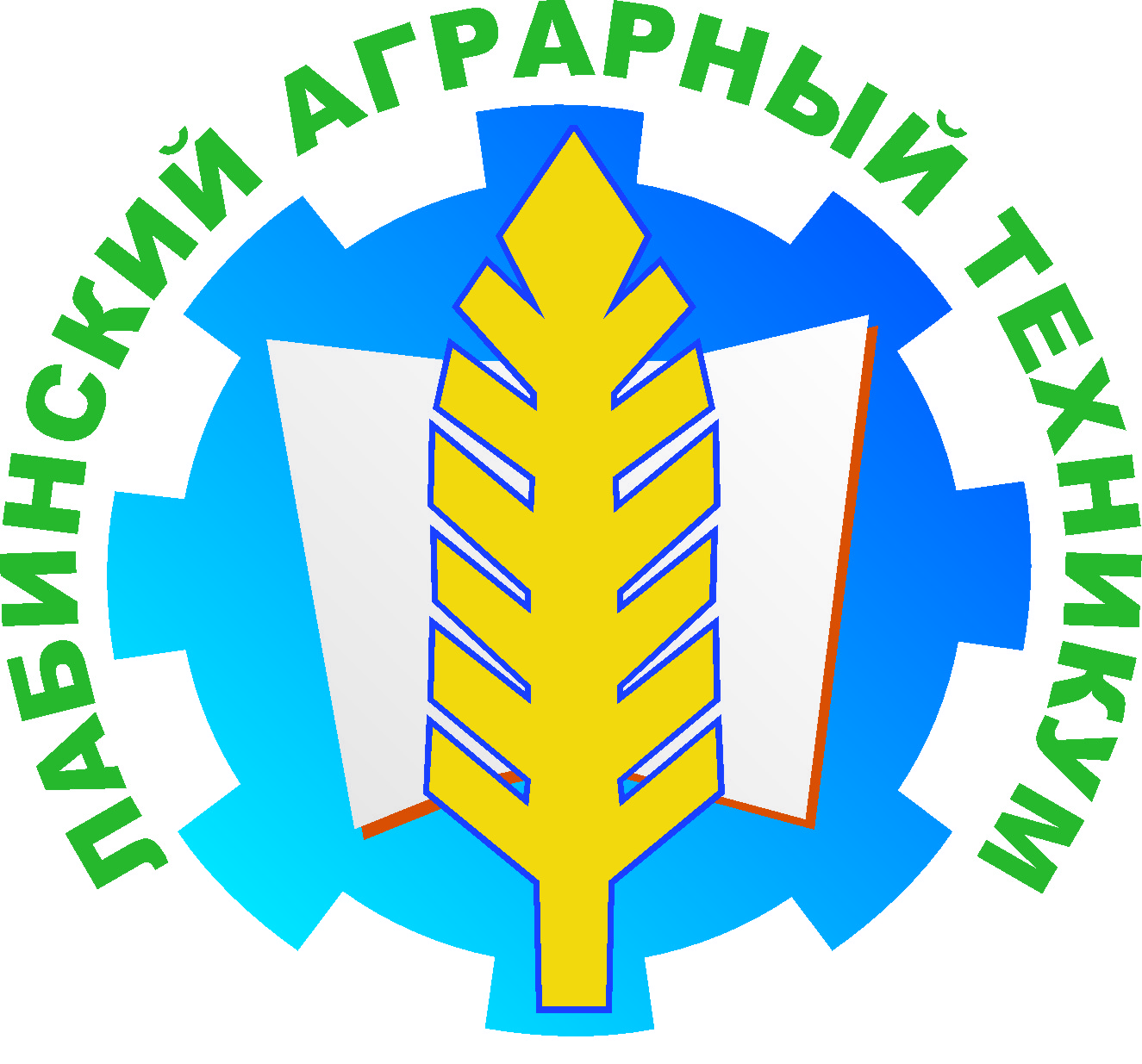 Внедрение интернет – технологий и электронных средств в практику профориентационной работы
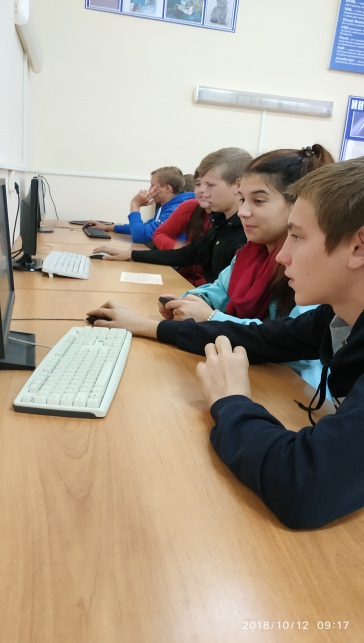 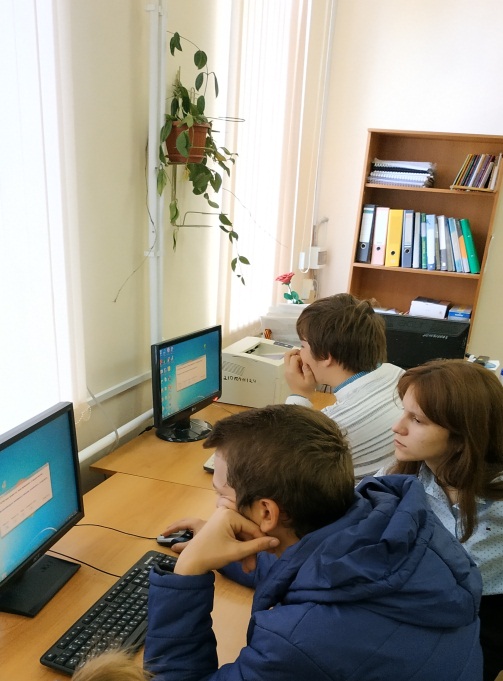 Профтестирование
 школьников
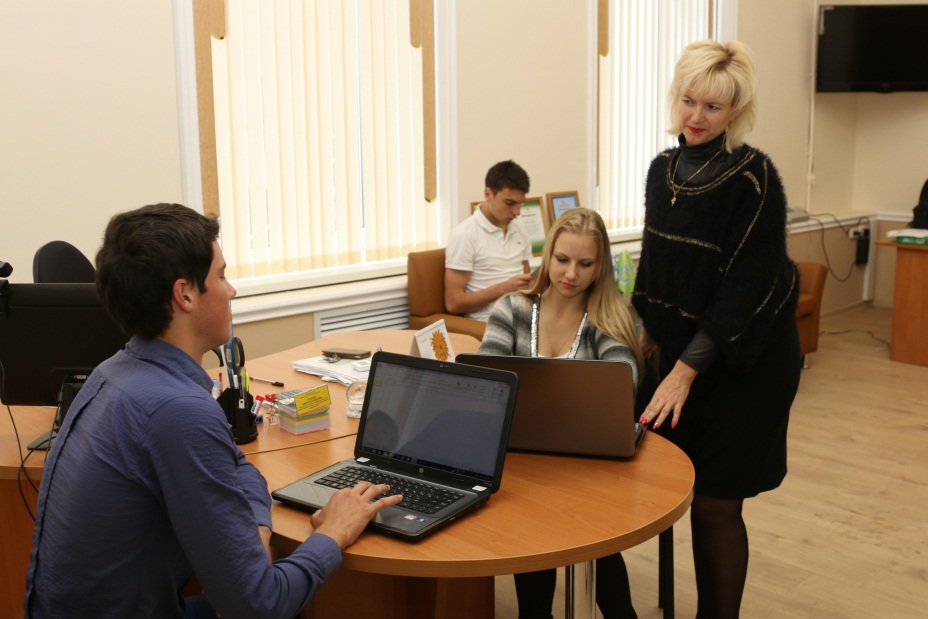 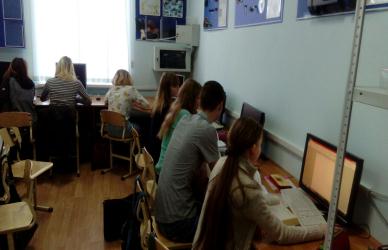 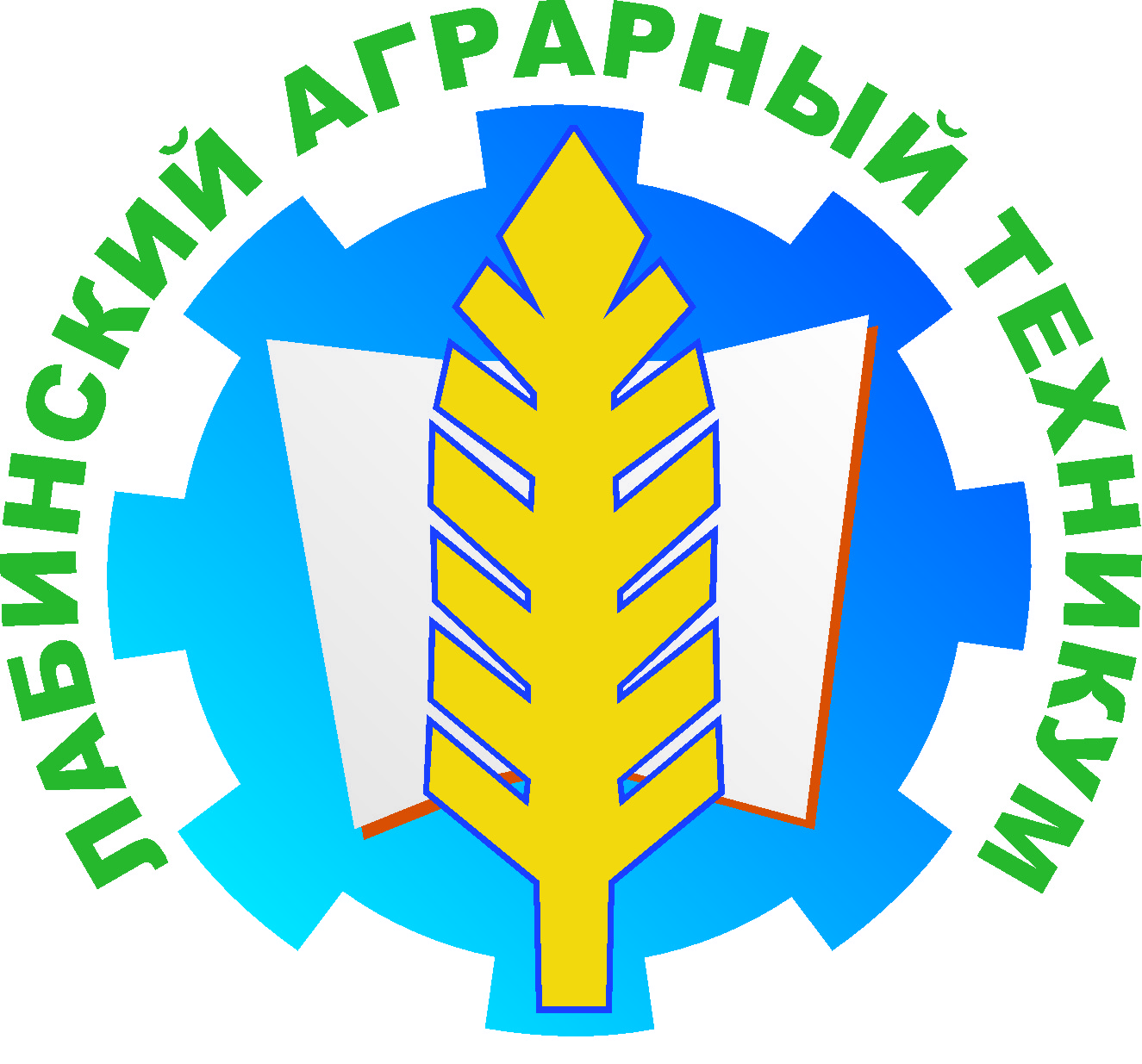 Реализация 
программы элективного курса «Агротехпрофи»
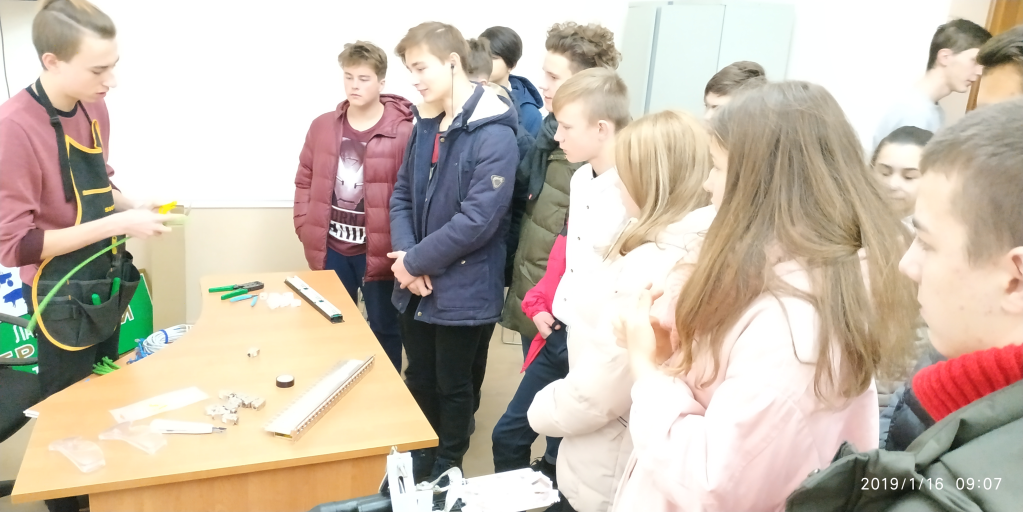 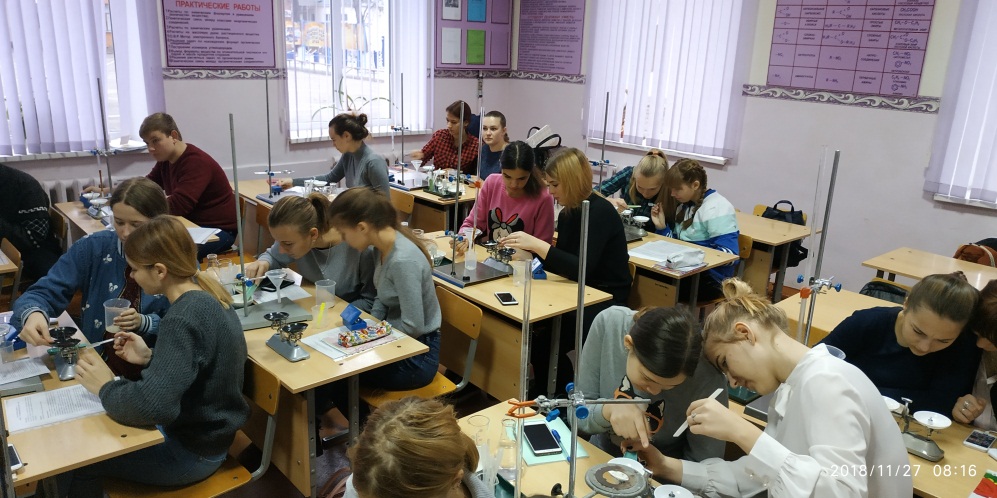 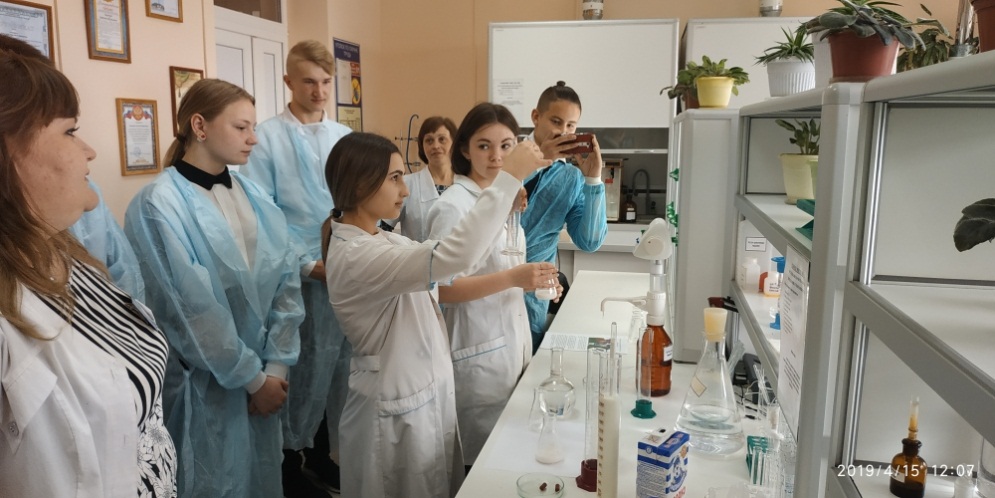 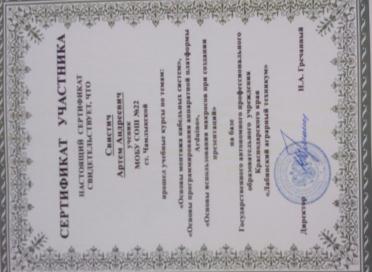 11
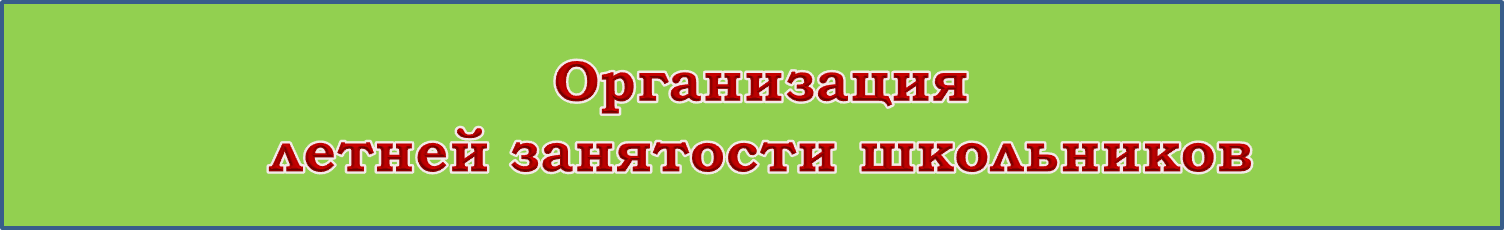 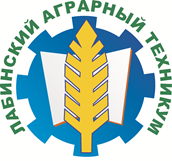 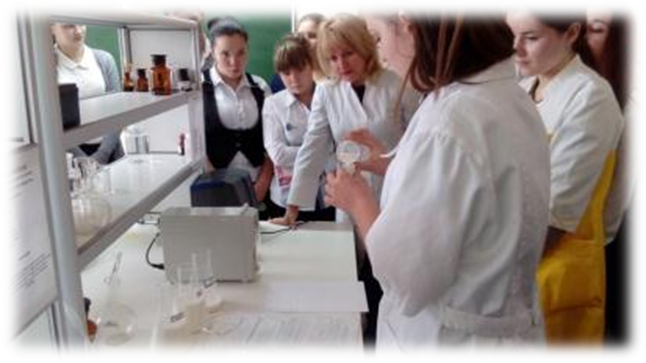 Предпрофильные
 курсы:
«Лаборант
 химического анализа»
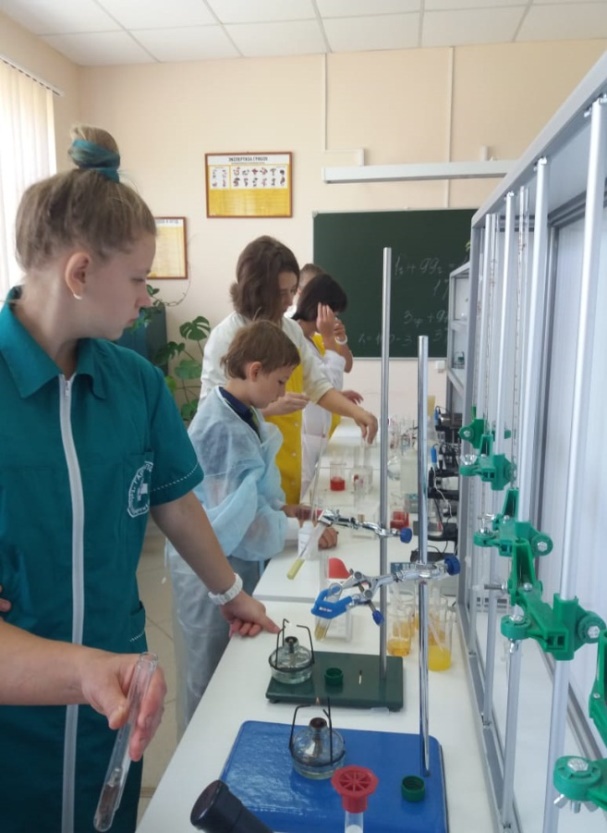 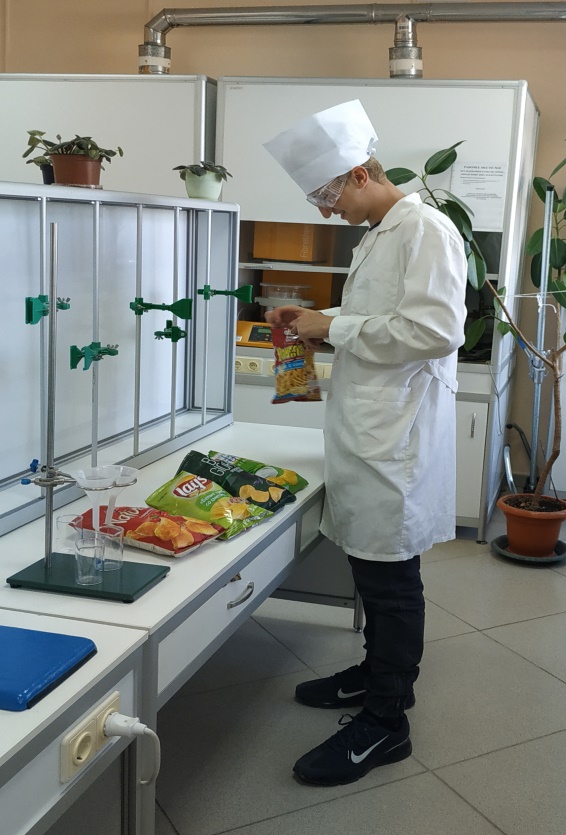 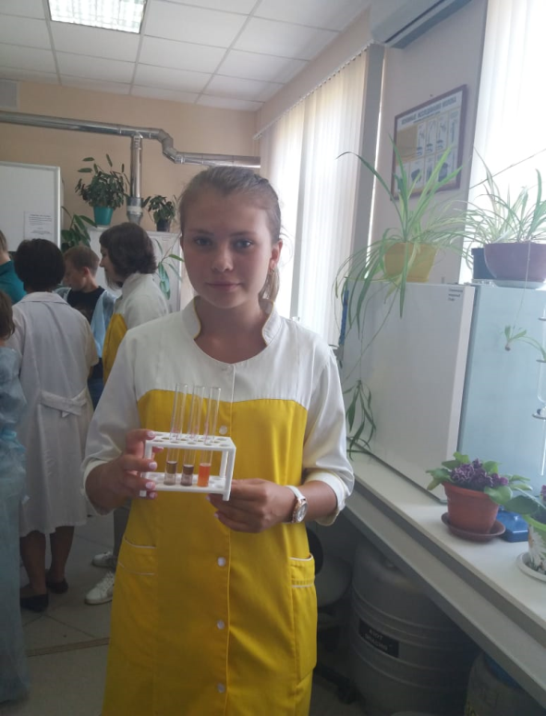 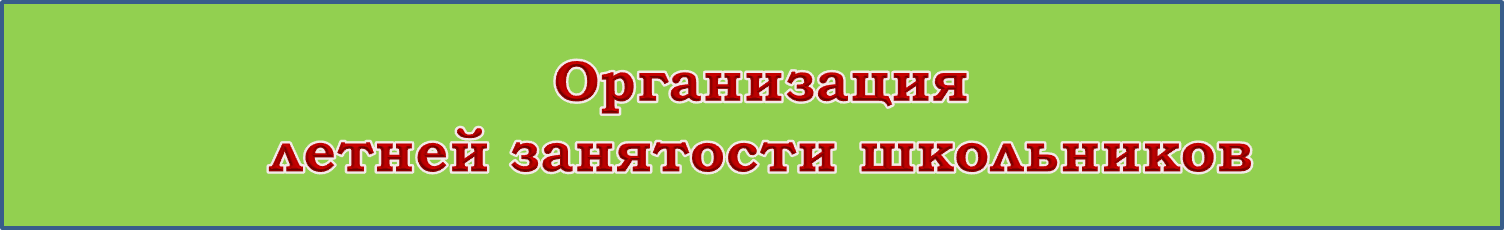 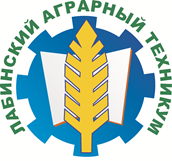 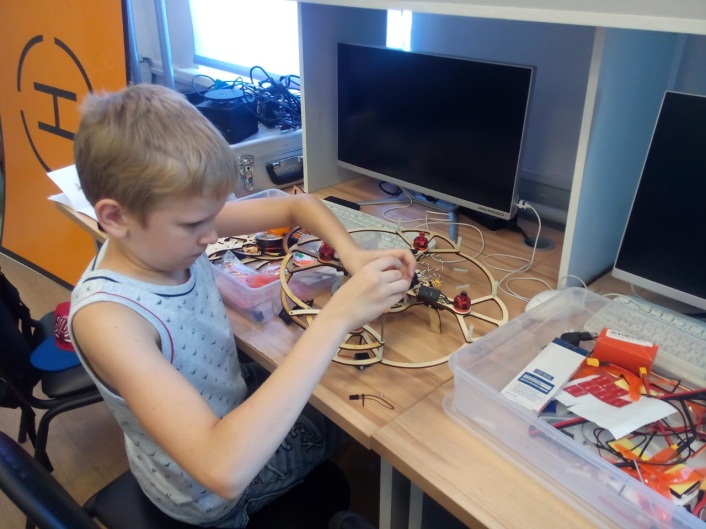 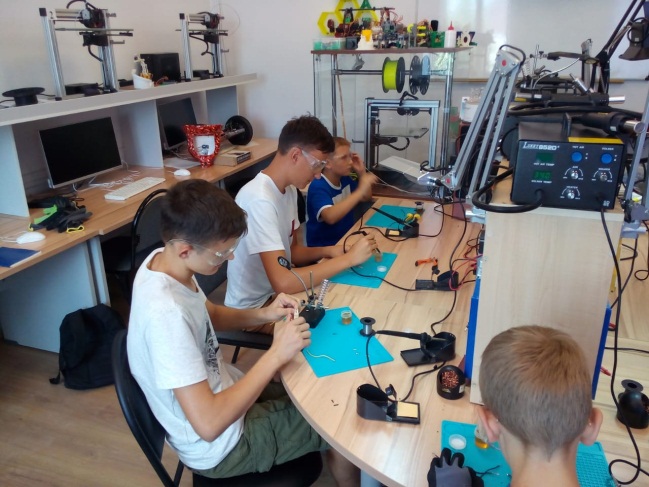 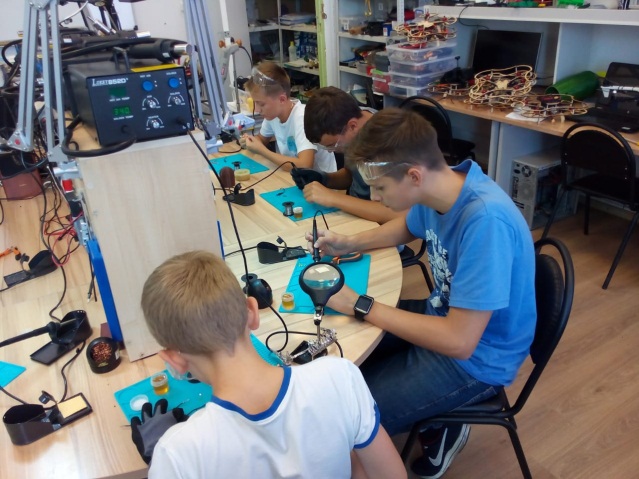 Управление беспилотными летательными аппаратами
Моделирование и 3-д печать
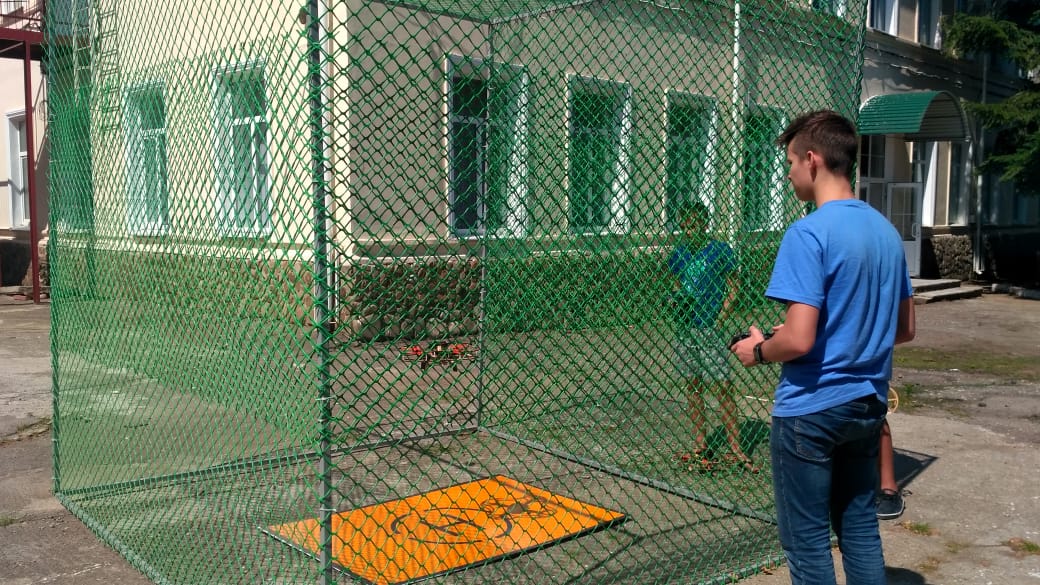 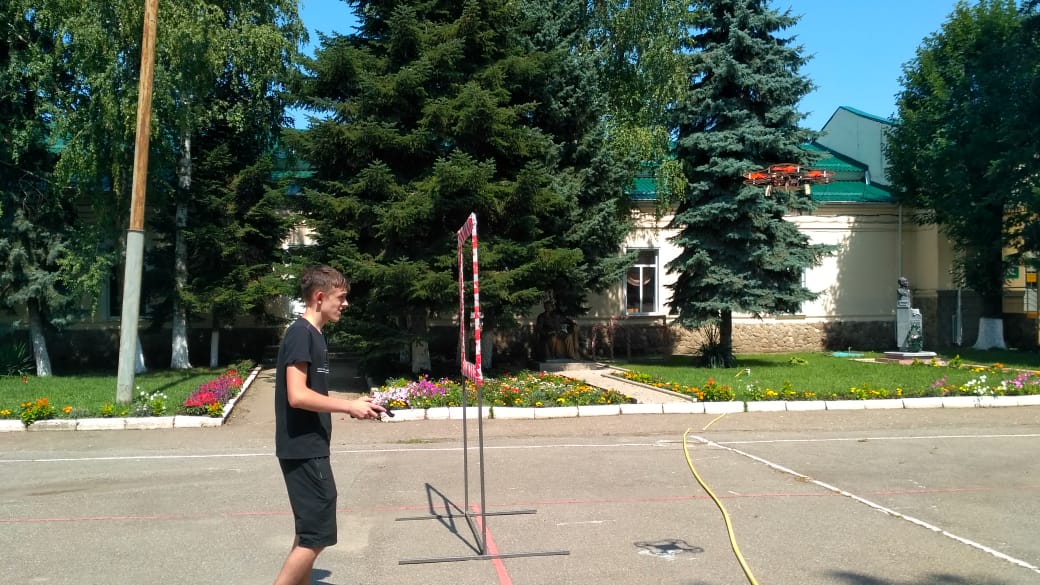 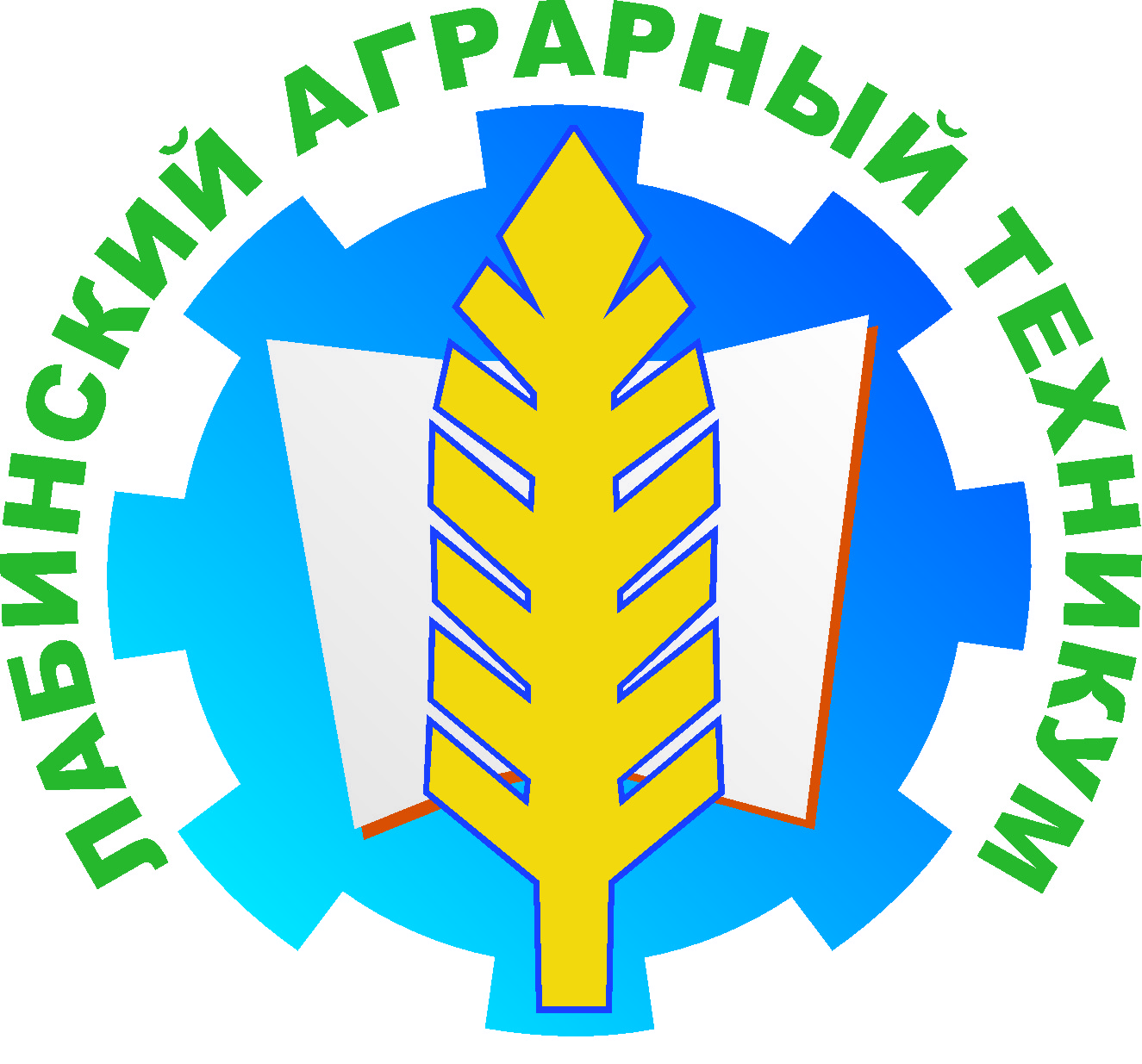 Апробация и диссеминация результатов деятельности КИП
«Юный 
ветеринар 
- орнитолог»
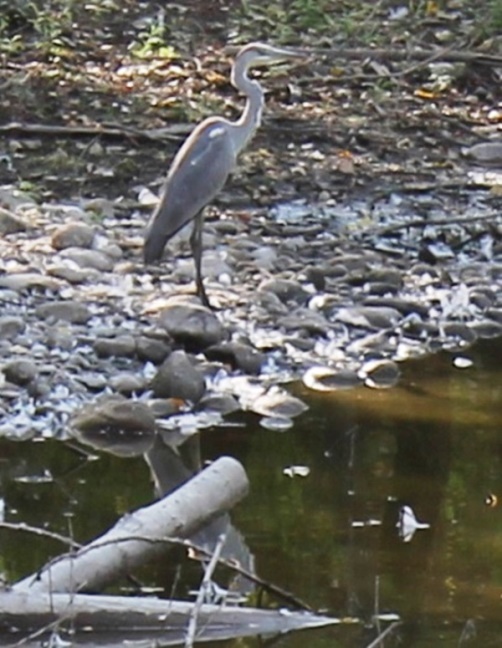 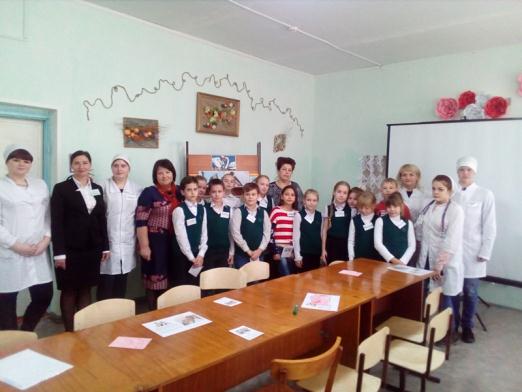 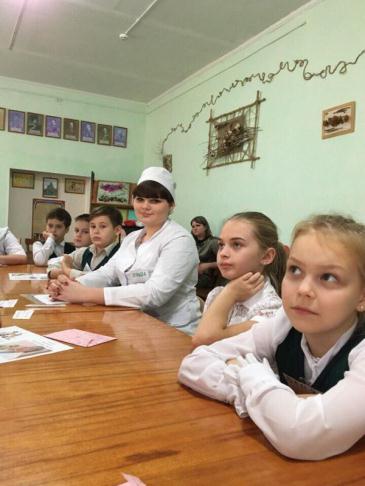 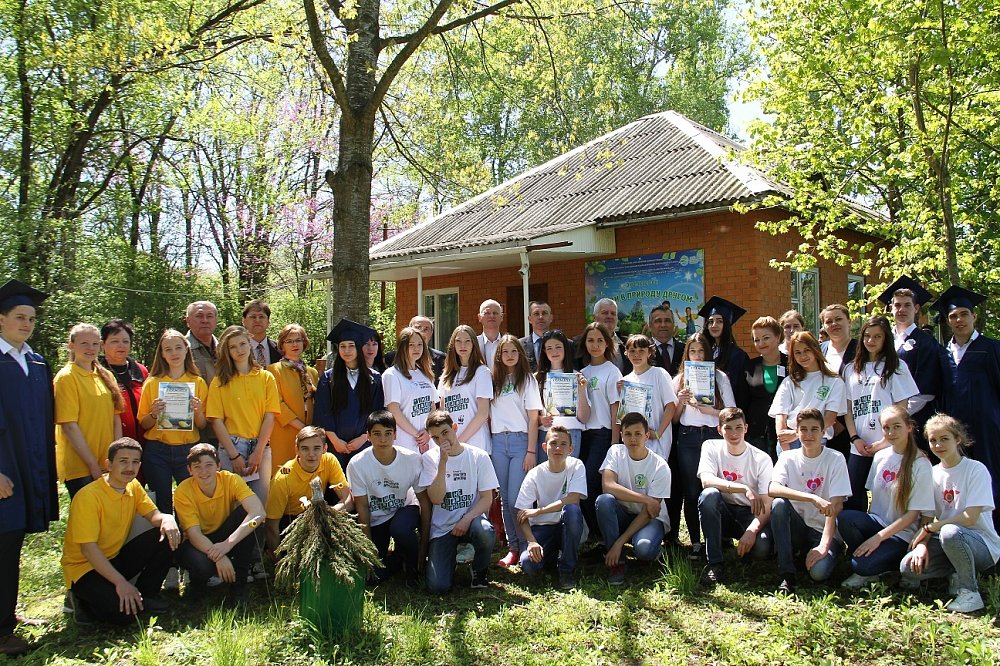 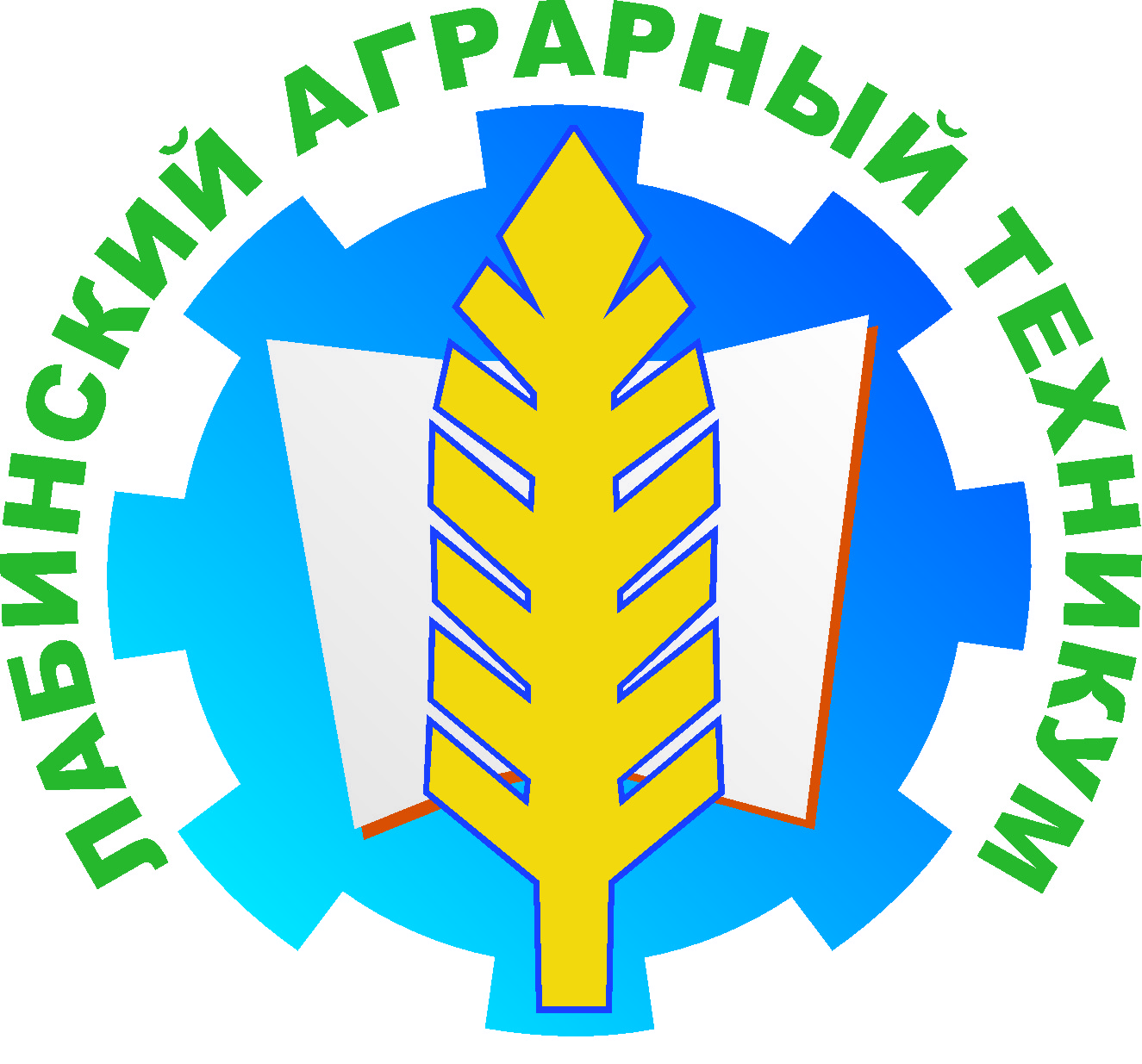 Программные мероприятия профориентационной 
направленности
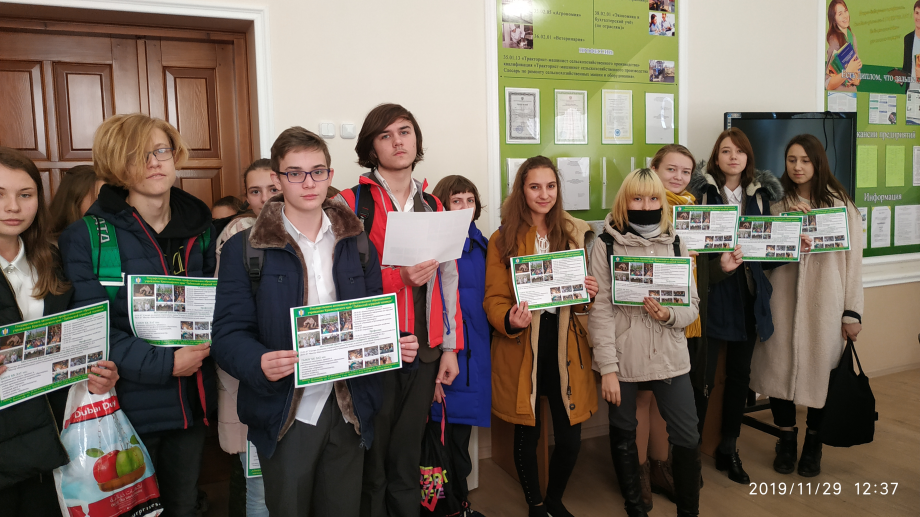 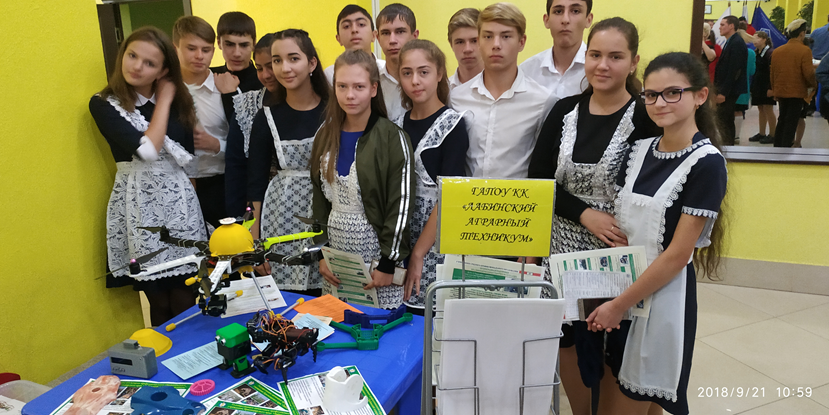 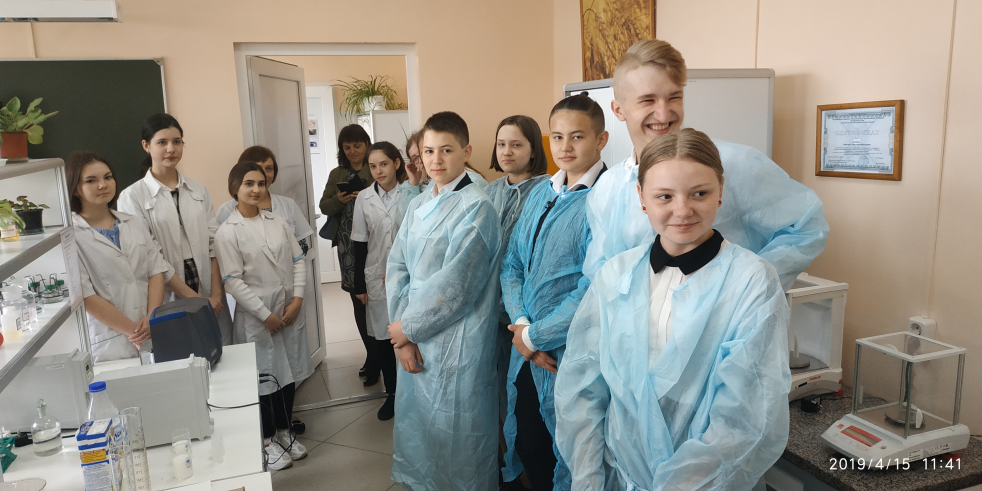 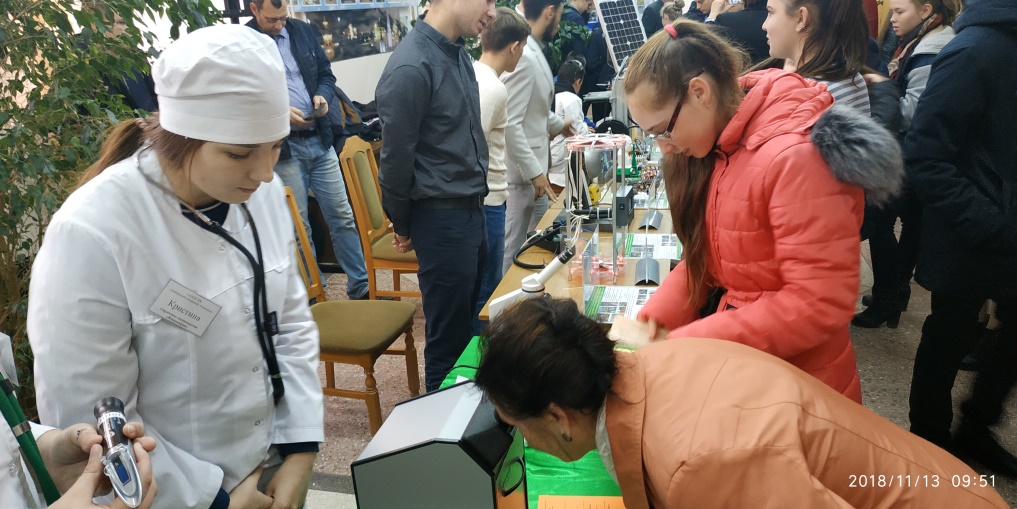 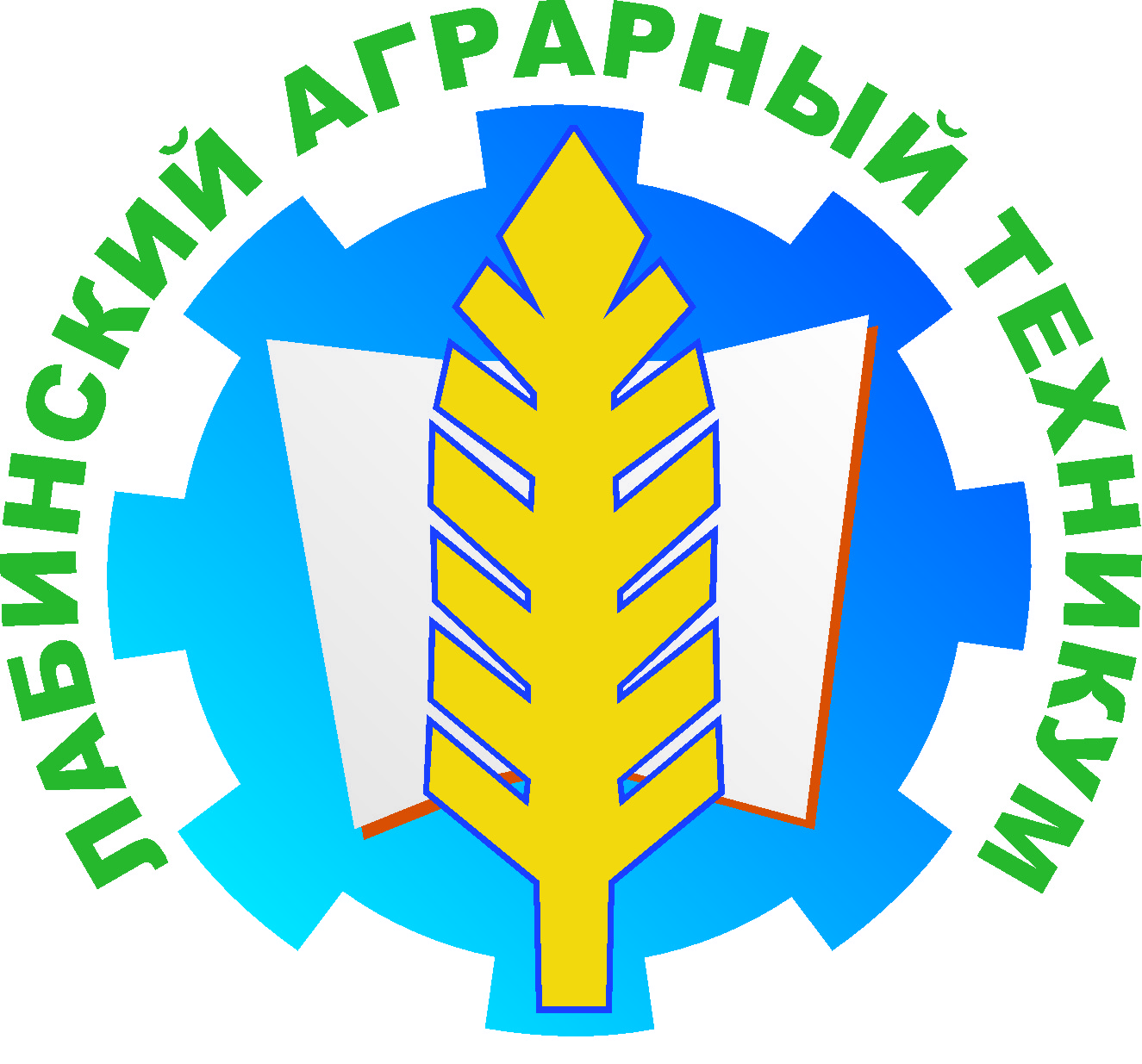 Инновационные преобразования 
2-ой подсистемы
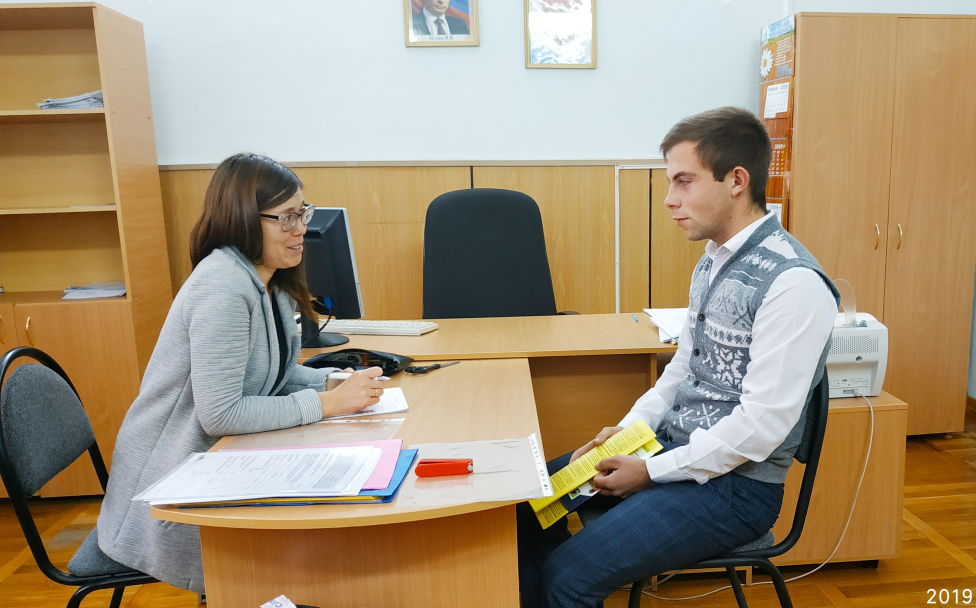 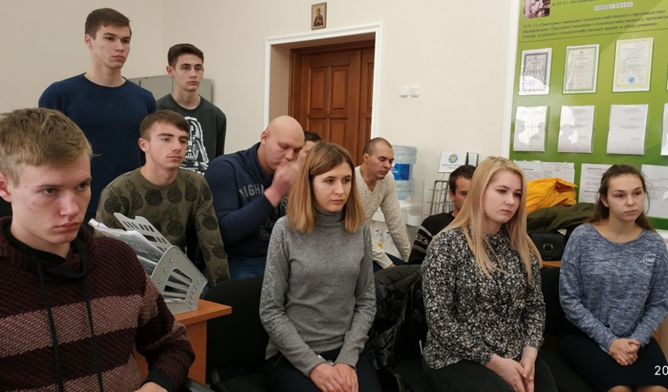 Международное сотрудничество
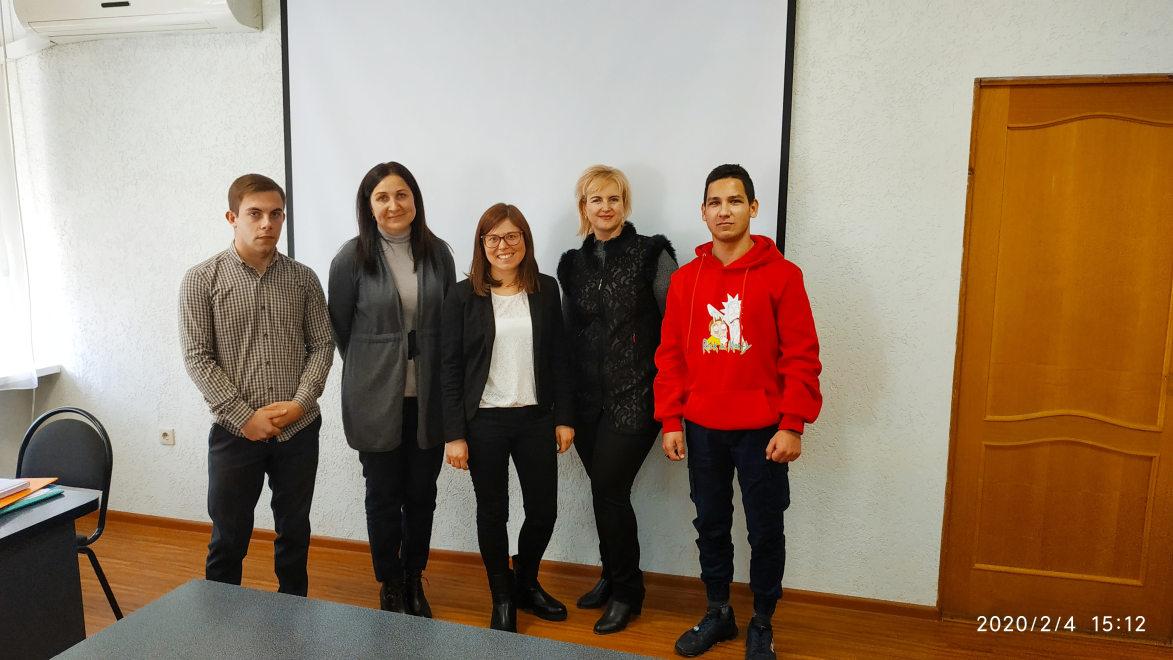 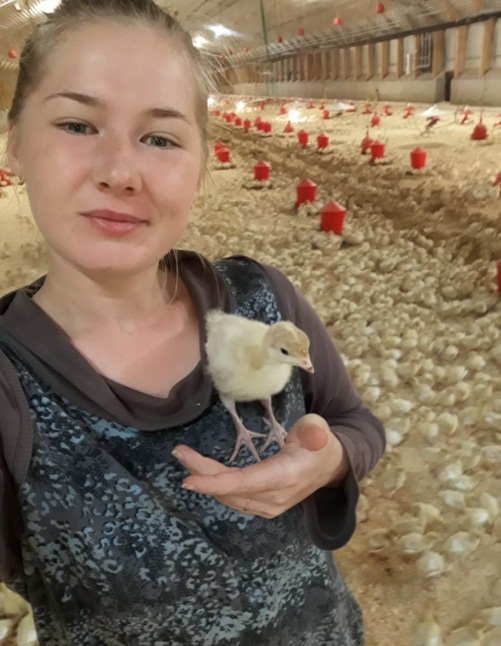 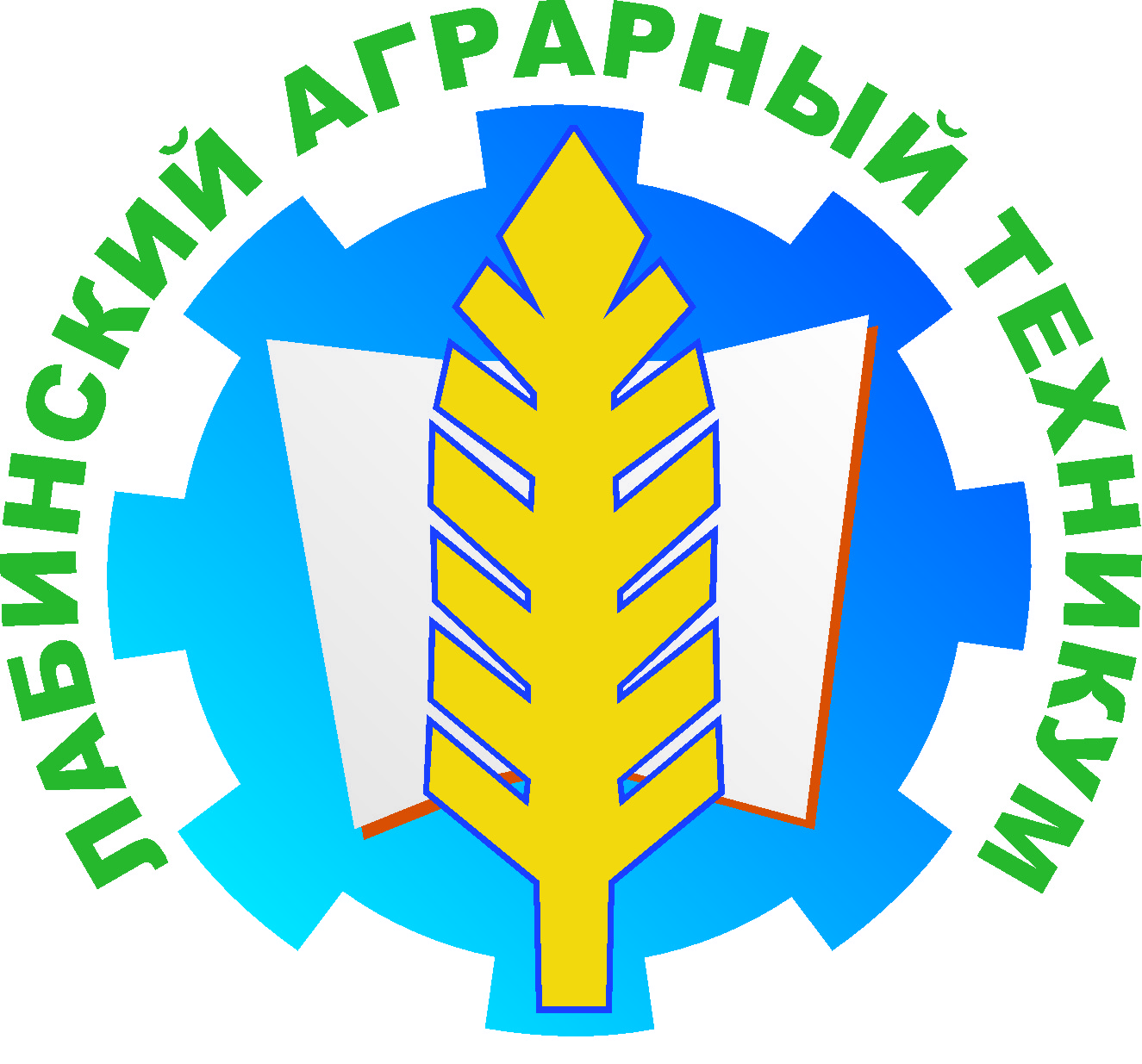 8-ми месячная стажировка в Германии
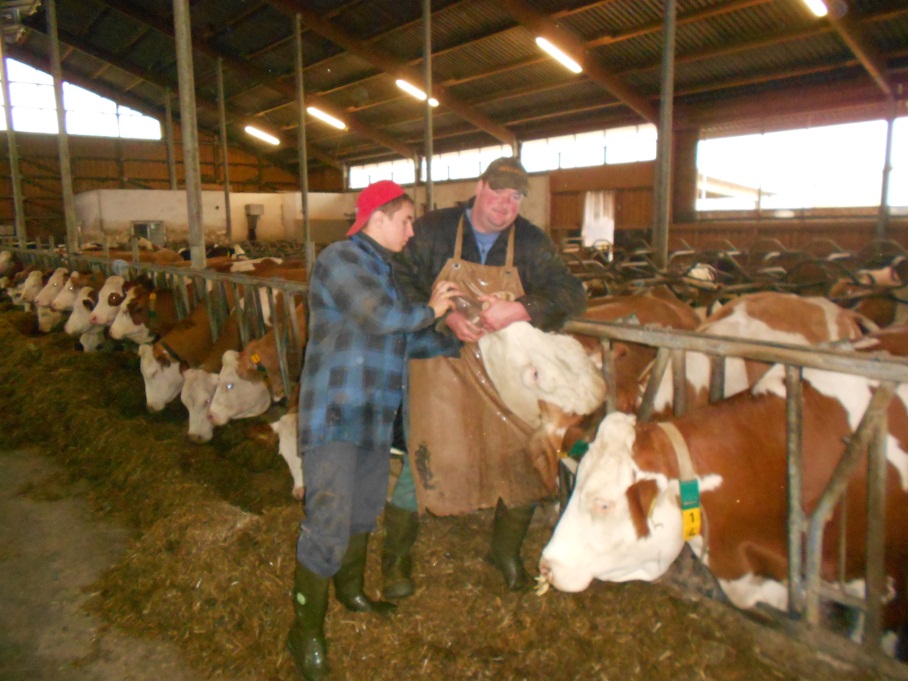 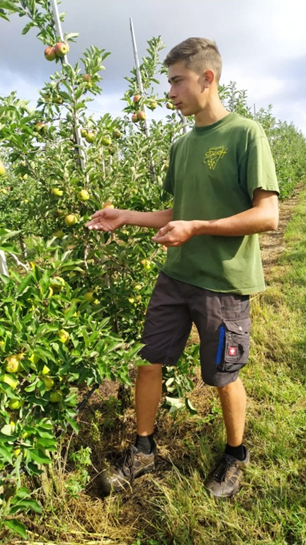 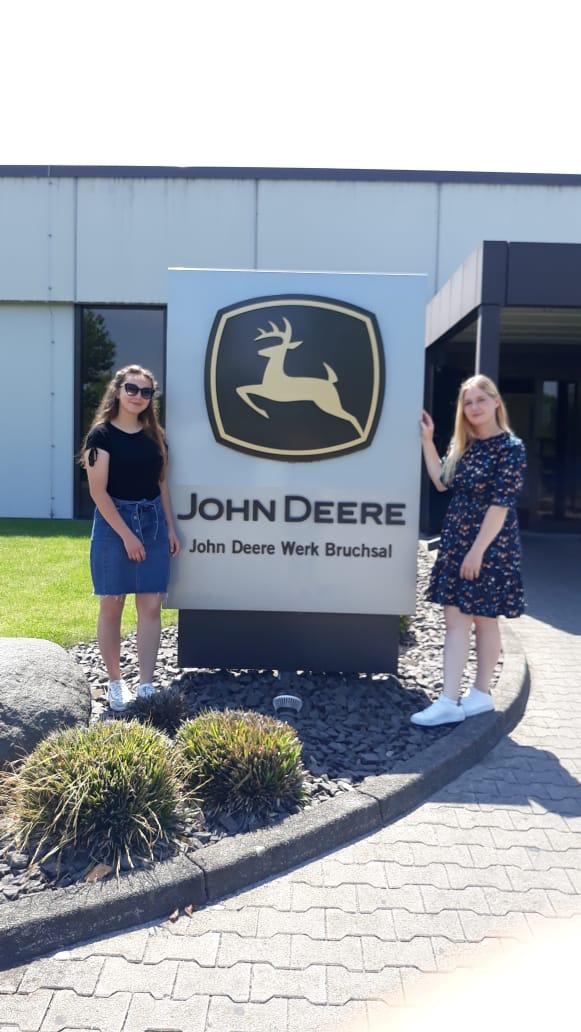 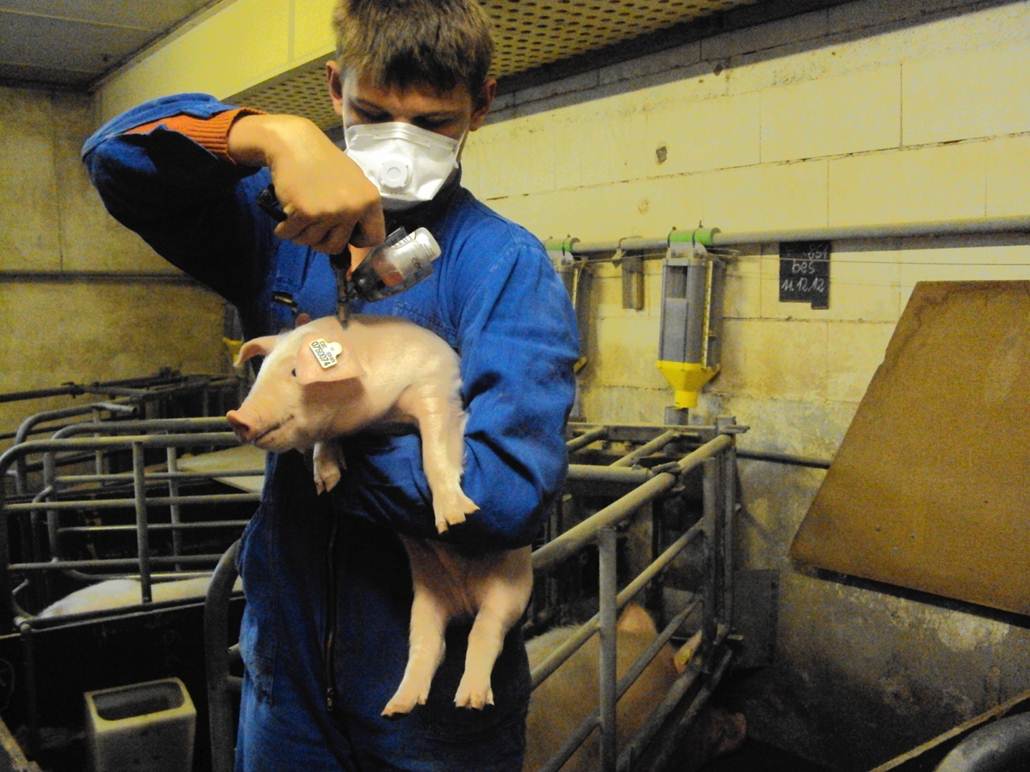 Конференция «Итоги стажировки»
Сертификат  от «AgrarKontakt International»
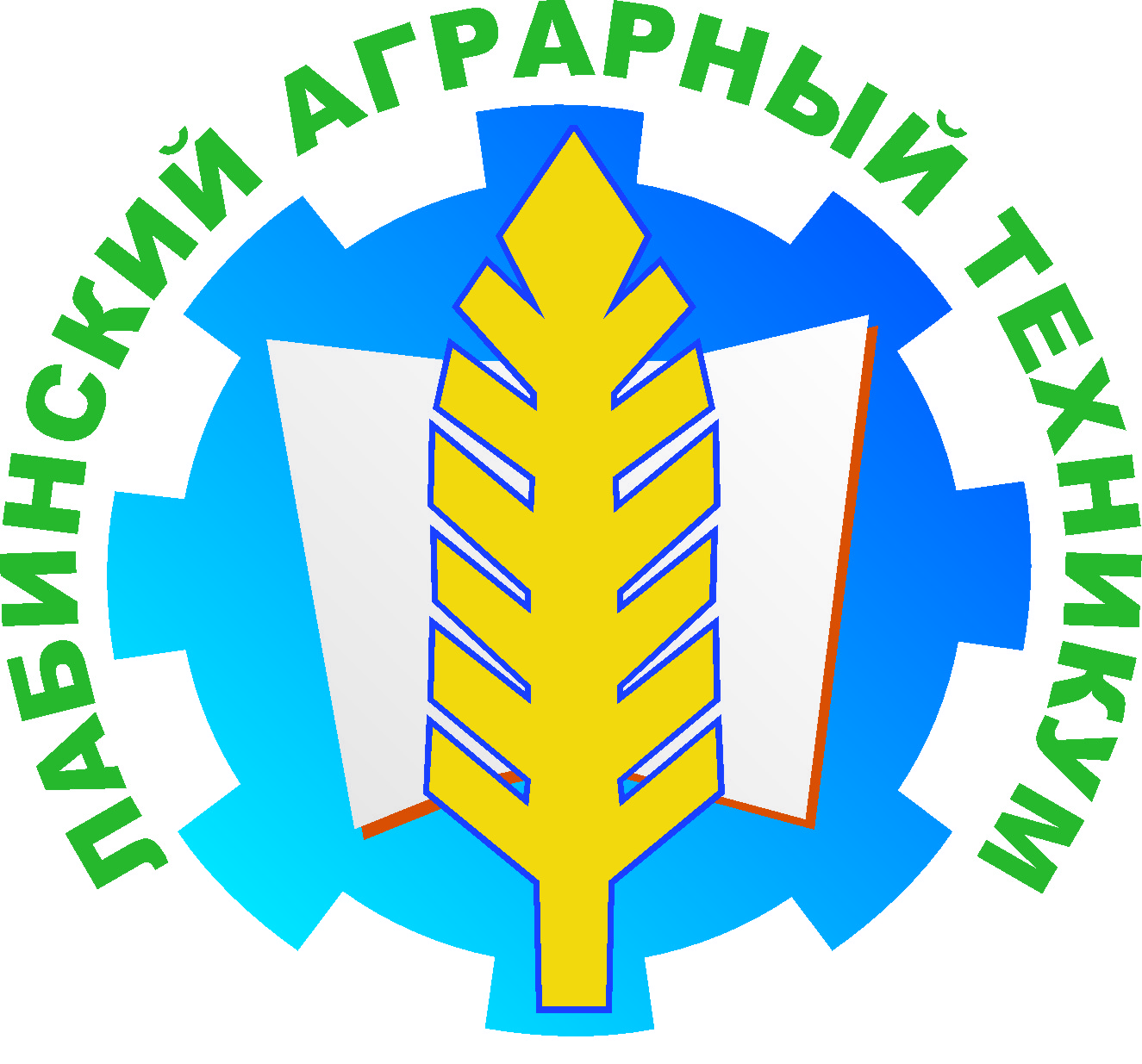 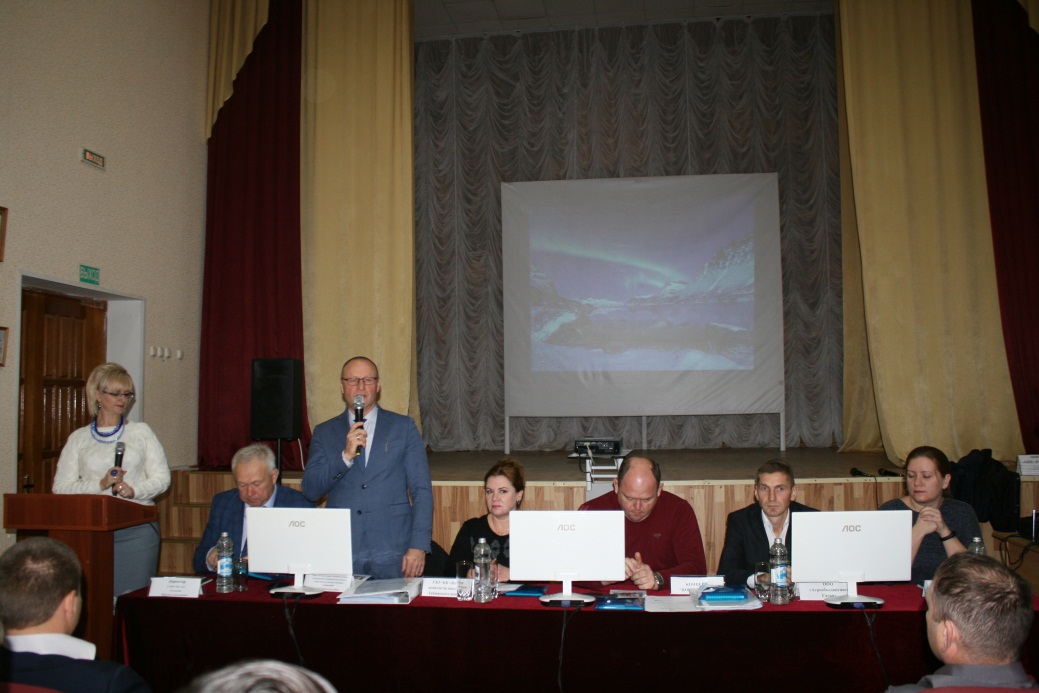 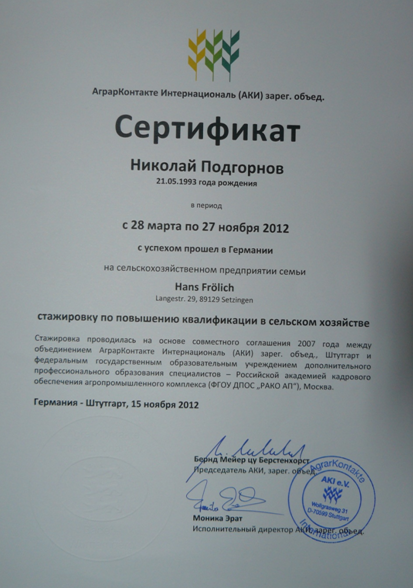 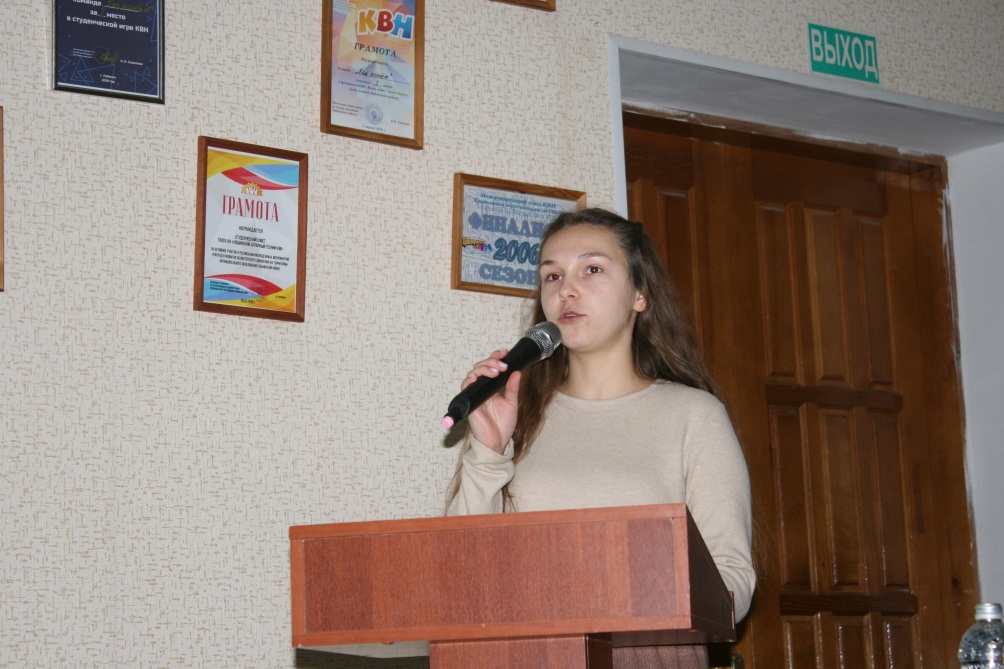 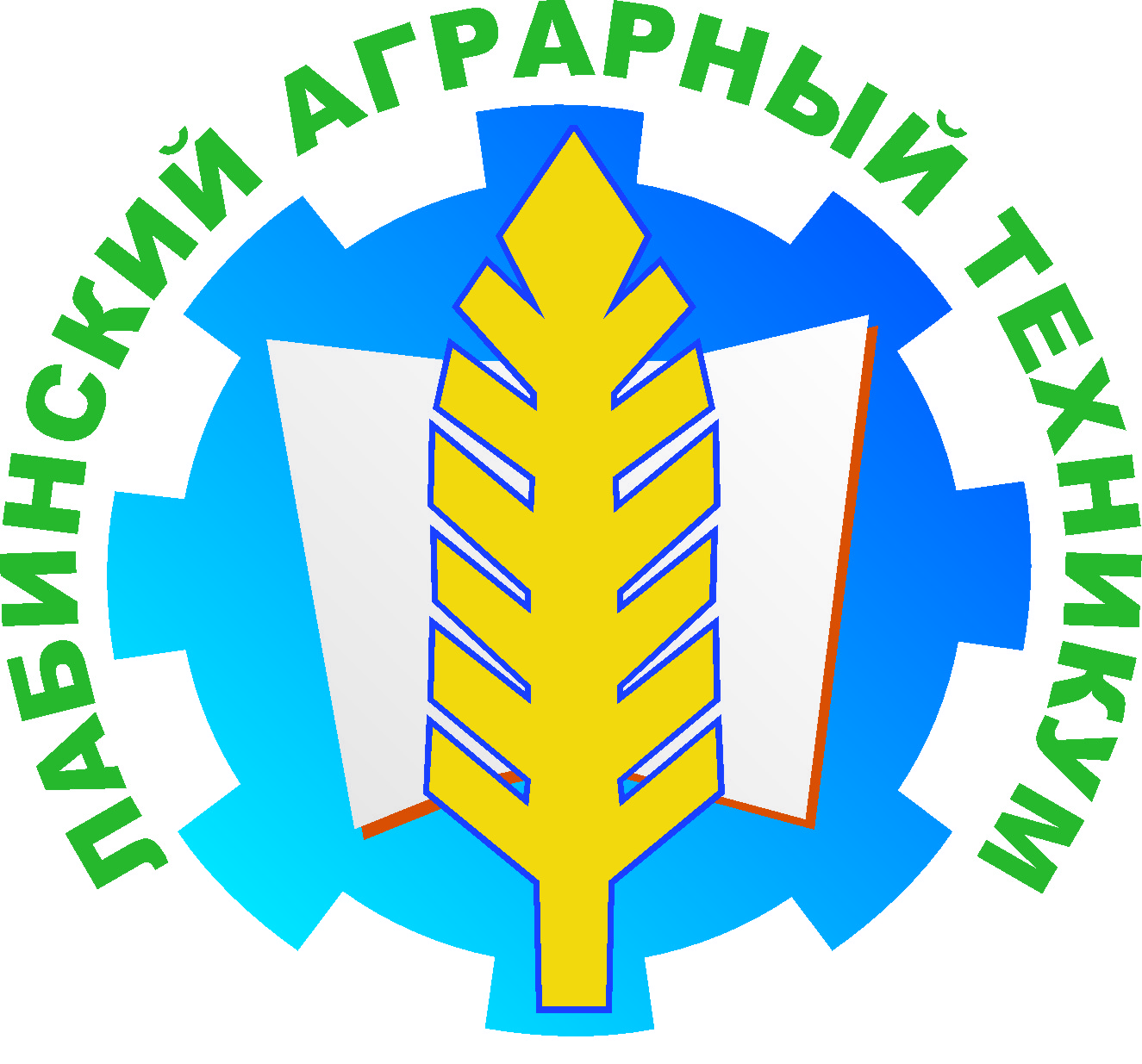 Мониторинг набора в техникум
Выполнение КЦП
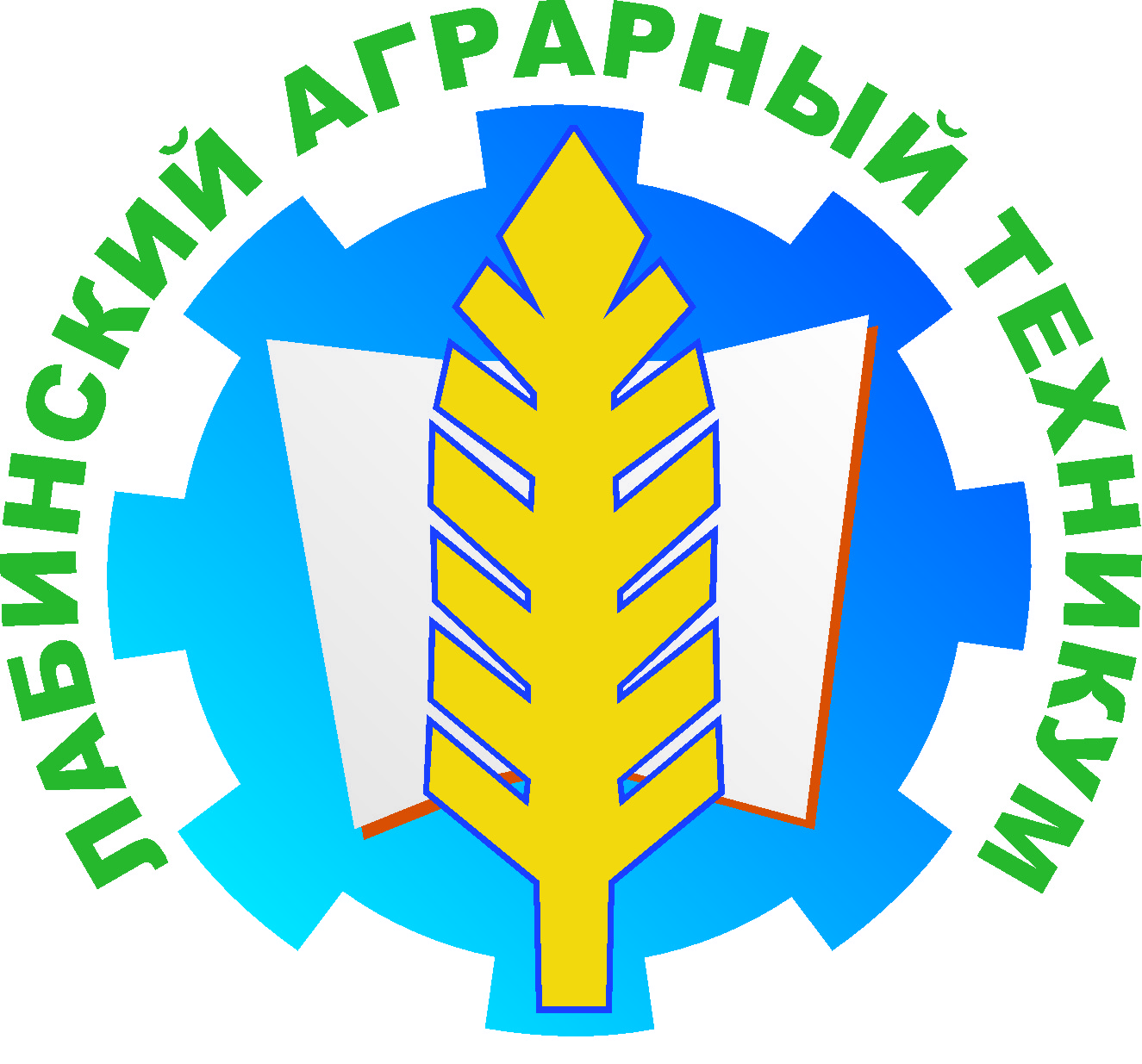 Апробация и диссеминация результатов деятельности КИП
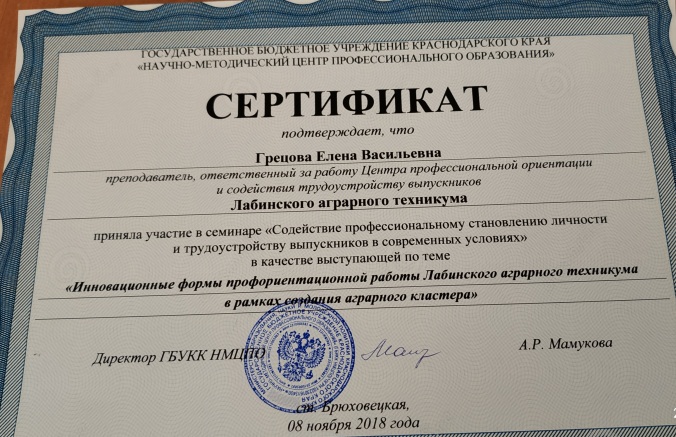 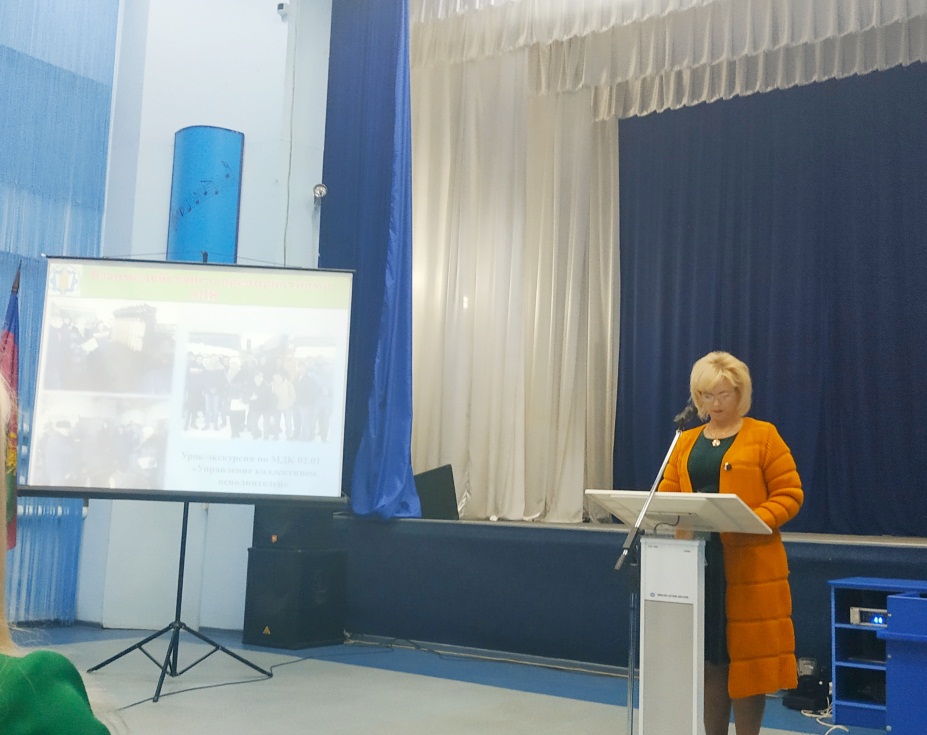 Участие в краевом семинаре 
ст. Брюховецкая
Участие в модельном семинаре «Организация агротехнических классов. Лучшие практики»
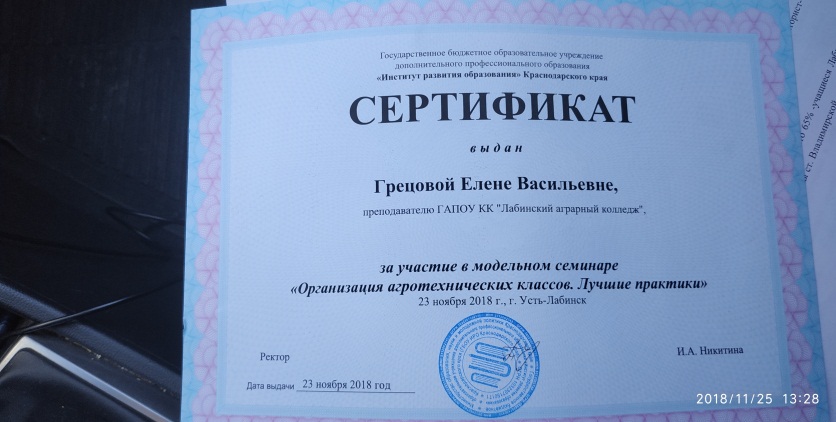 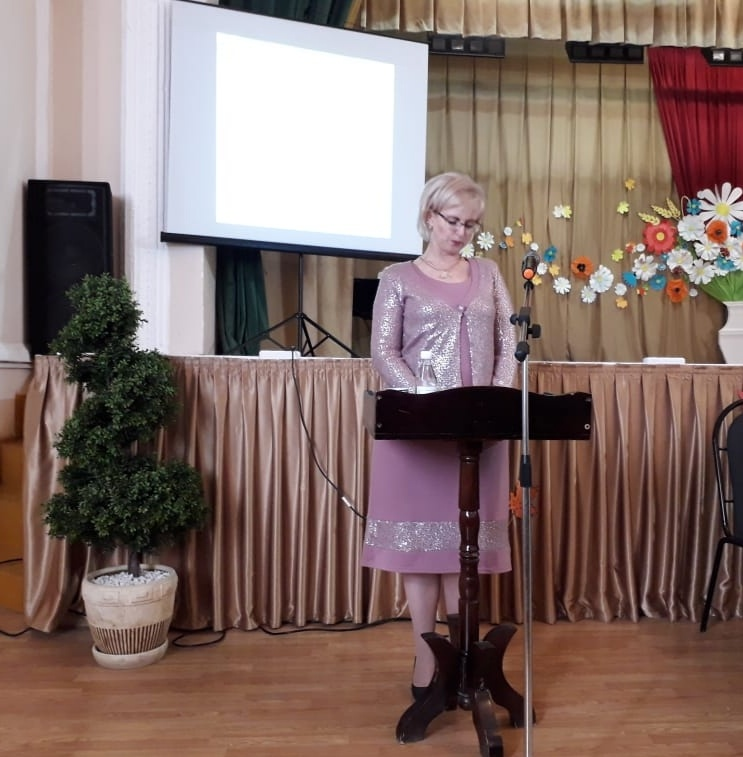 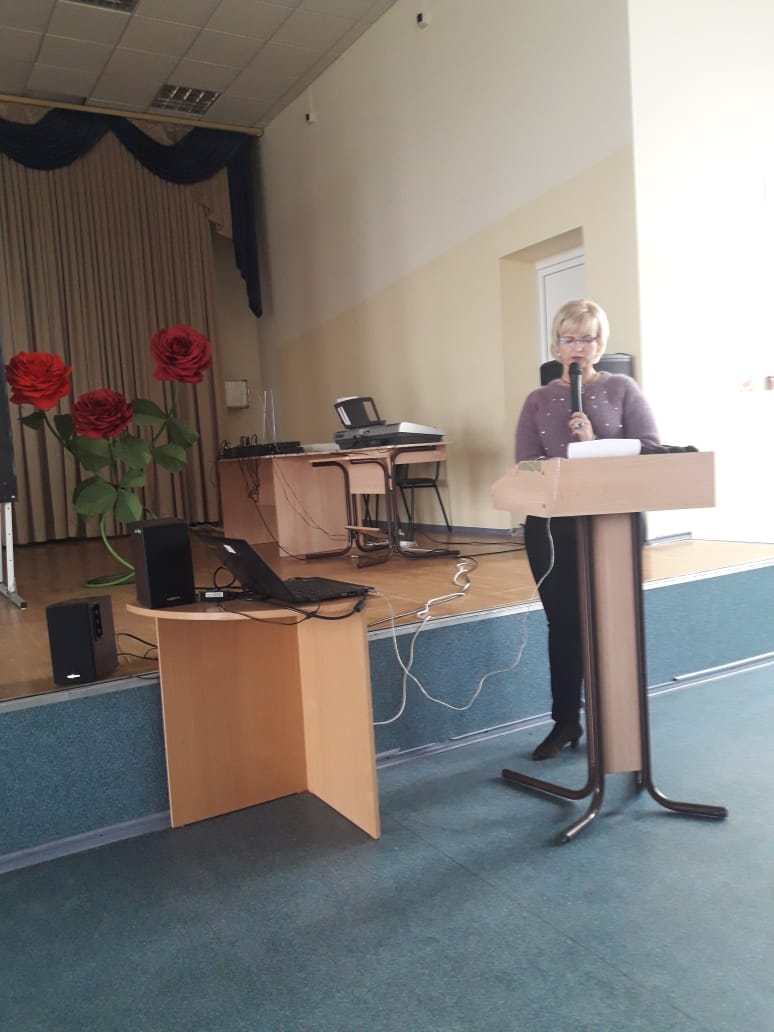 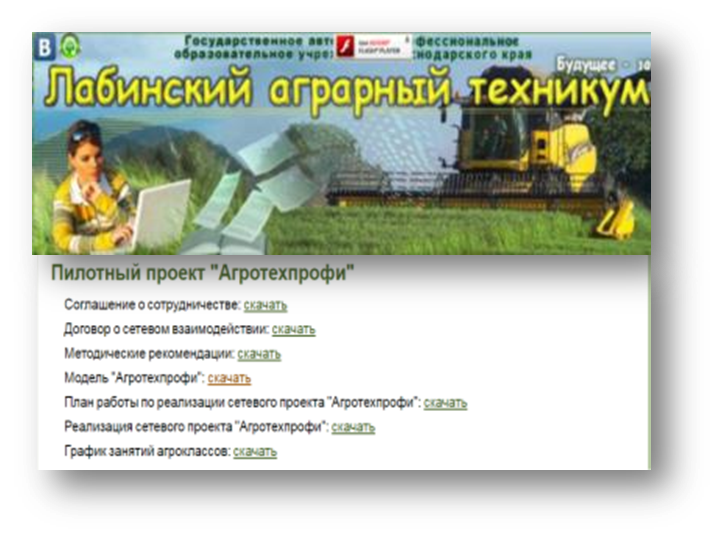 Органы местного самоуправления
МОНиМП КК
Министерство сельского  хозяйства КК
Департамент труда и занятости КК
Муниципальные органы управления образованием
Агропредприятия
Общественные объединения и др.
Центр занятости населения
Модель создания  аграрного кластера
Организационно-методическое сопровождение образовательных организаций – участников проекта (ОО, ДОП, ПОО, ВО)
2 этап
Профессионального ориентирования (формы, содержание  и методы)
1 этап
Мотивационно-подготовительный
3 этап
Профессионального самоопределения
Реализация мероприятий профориентационной направленности, выявление интересов и склонностей обучающихся
Формирование целевой группы с высоким уровнем мотивации  на получение профессий и специальностей агротехнологического профиля с последующим закреплением в районе и крае
Поступление в ПОО агротехнологического профиля
Формирование целевого приема в ПОО и ВО, содействие трудоустройства выпускников агроклассов муниципальными органами местного самоуправления
Мобильная  предпрофильные и (7-9 кл.) АГРОКЛАССЫ
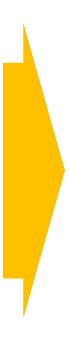 Поступление в К убГАУ
Формирование целевого приема в ПОО  и ВО, трудоустройство выпускников агроклассов на предприятия сельхозотрасли
Трудоустройство на сельхозпредприятия
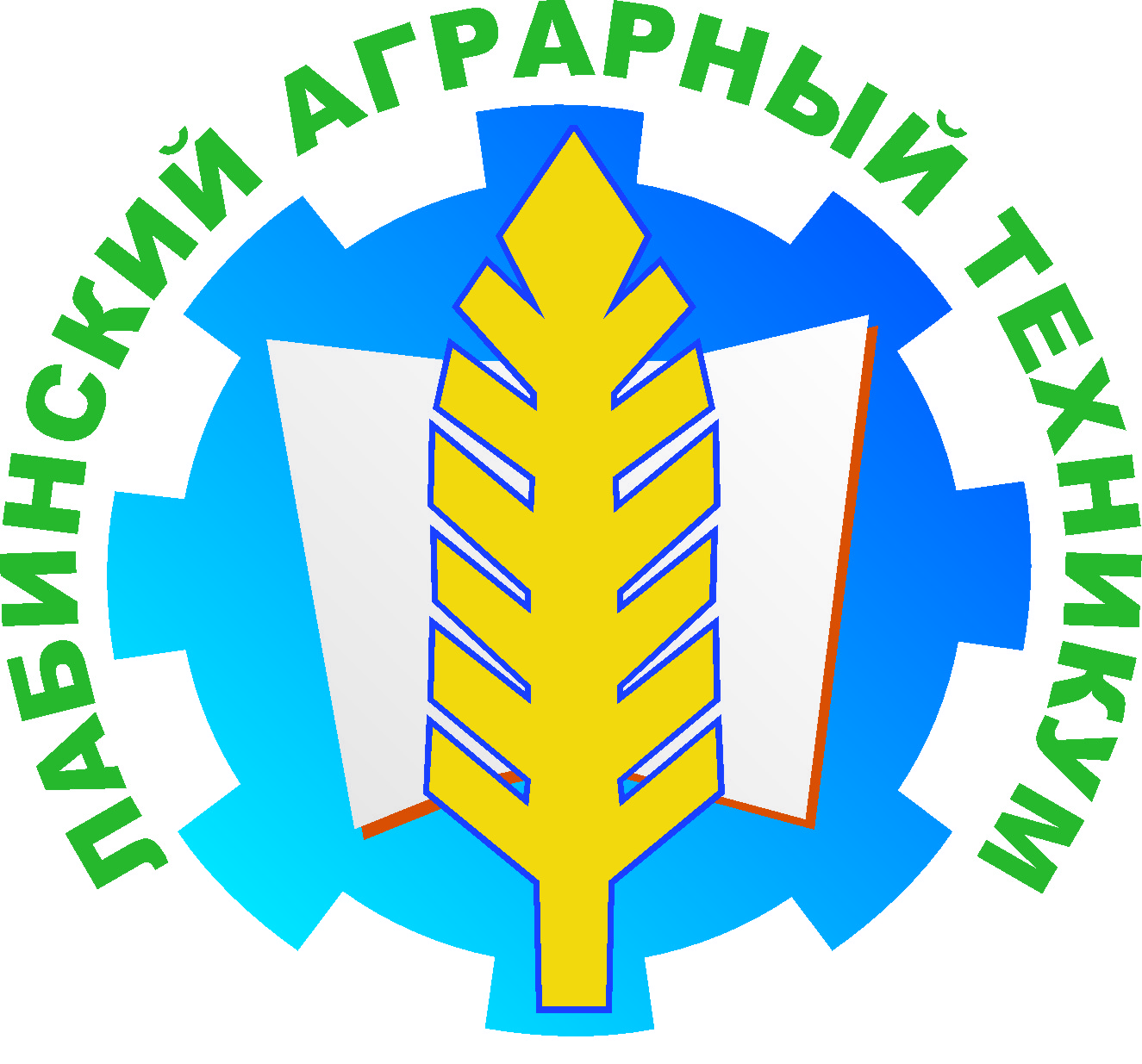 Спасибо за внимание!
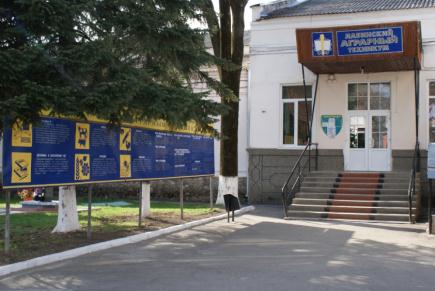 Адрес техникума: 352500, г. Лабинск, Краснодарского края, 
ул. Селиверстова, 26, 
Тел. приемной комиссии:  8 (861-69)3-29-81.
 e-mail:lsxt2006@yandex.ru
Сайт: www/lat-labinsk.ru